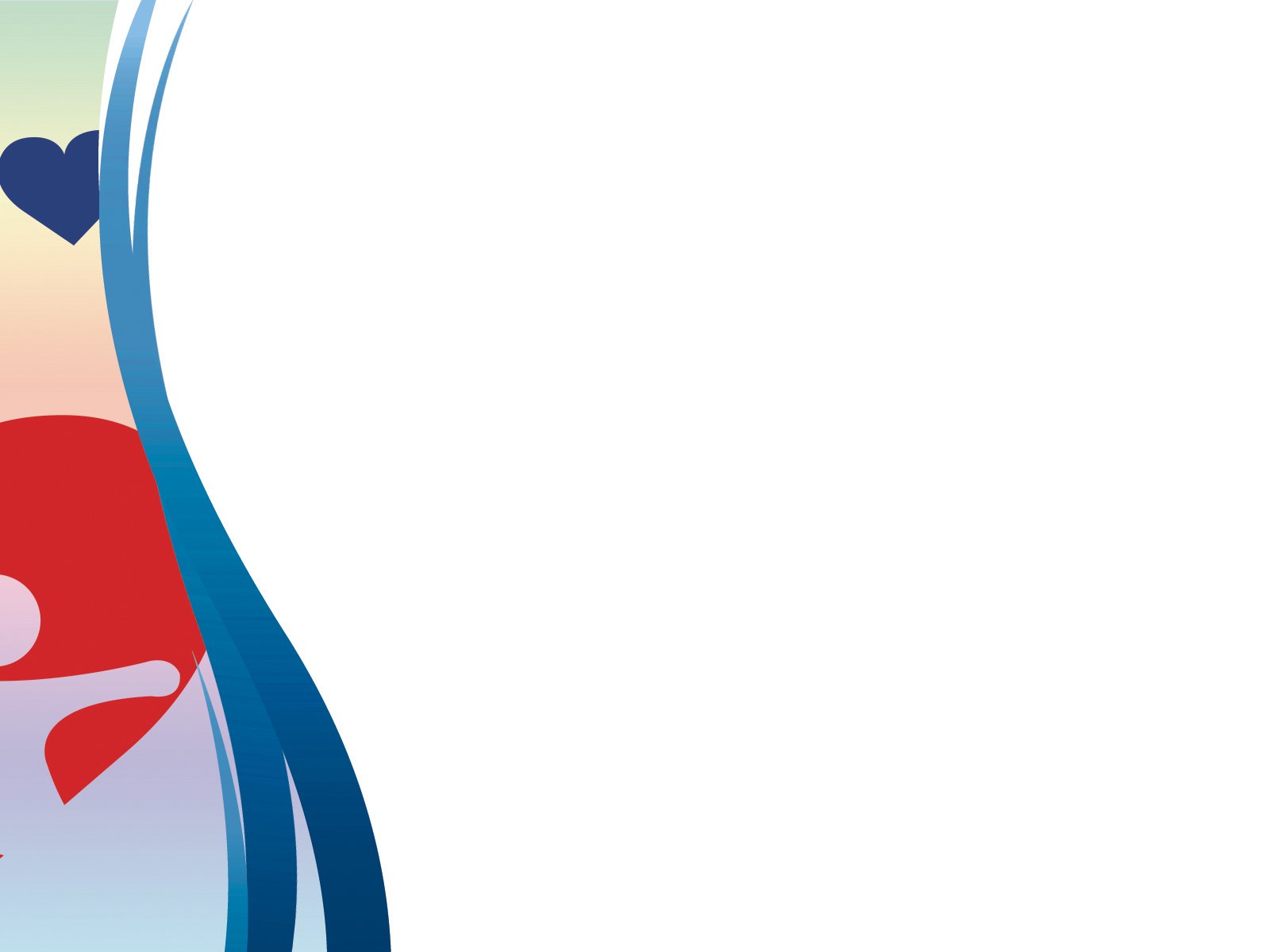 О РАБОТЕ ОПОРНОГО ЦЕНТРА
ПО ПОДДЕРЖКЕ И РАЗВИТИЮ 
МОЛОДЕЖНОГО ДОБРОВОЛЬЧЕСКОГО
(ВОЛОНТЕРСКОГО) ДВИЖЕНИЯ
В КРОНШТАДТСКОМ РАЙОНЕ
САНКТ-ПЕТЕРБУРГА
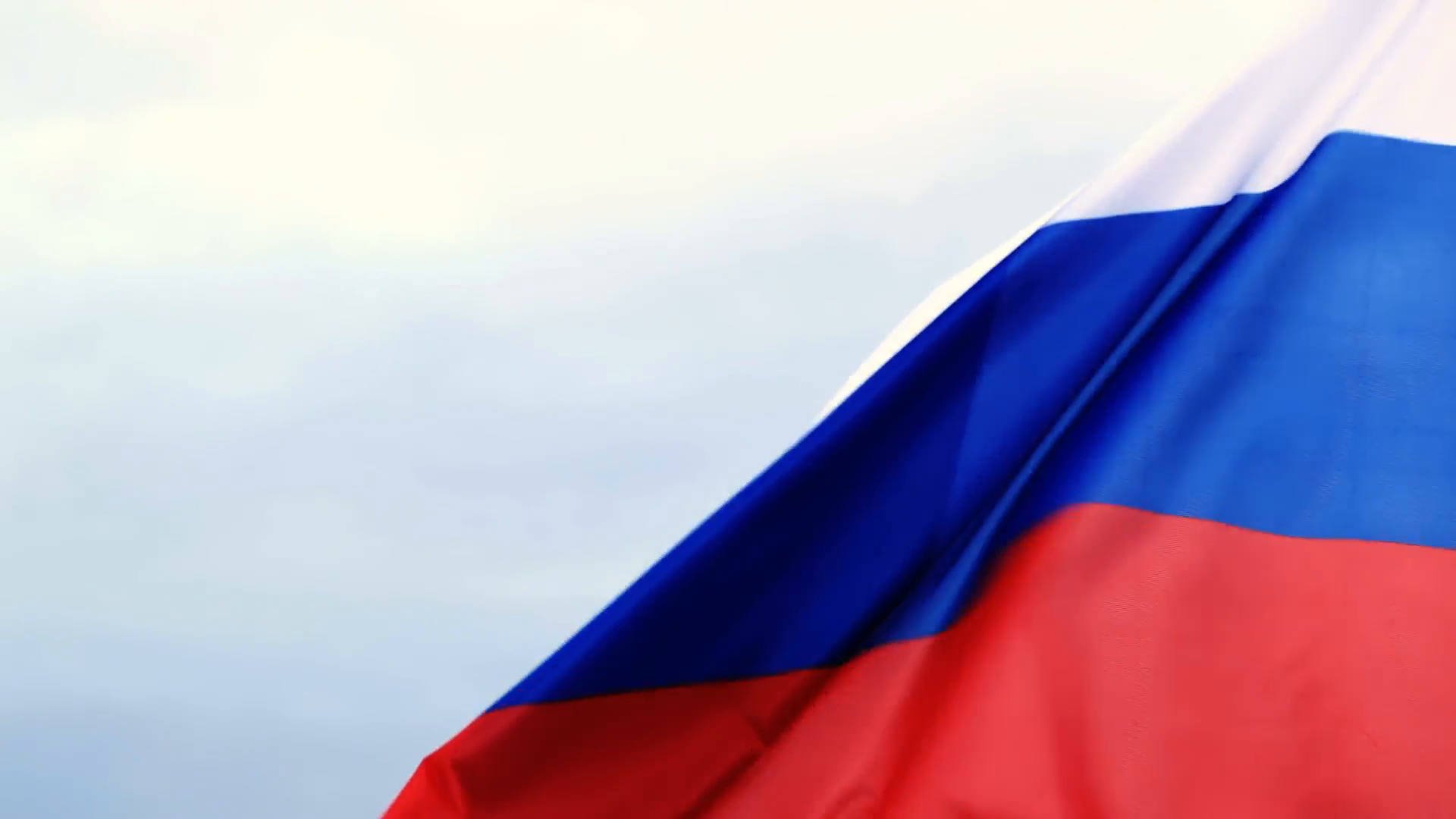 ФОРМИРОВАНИЕ СОЦИАЛЬНО-ПАТРИОТИЧЕСКИХ И ГРАЖДАНСКИХ ЦЕННОСТЕЙ, ВОСПИТАНИЕ ГРАЖДАНСТВЕННОСТИ И ПАТРИОТИЗМА
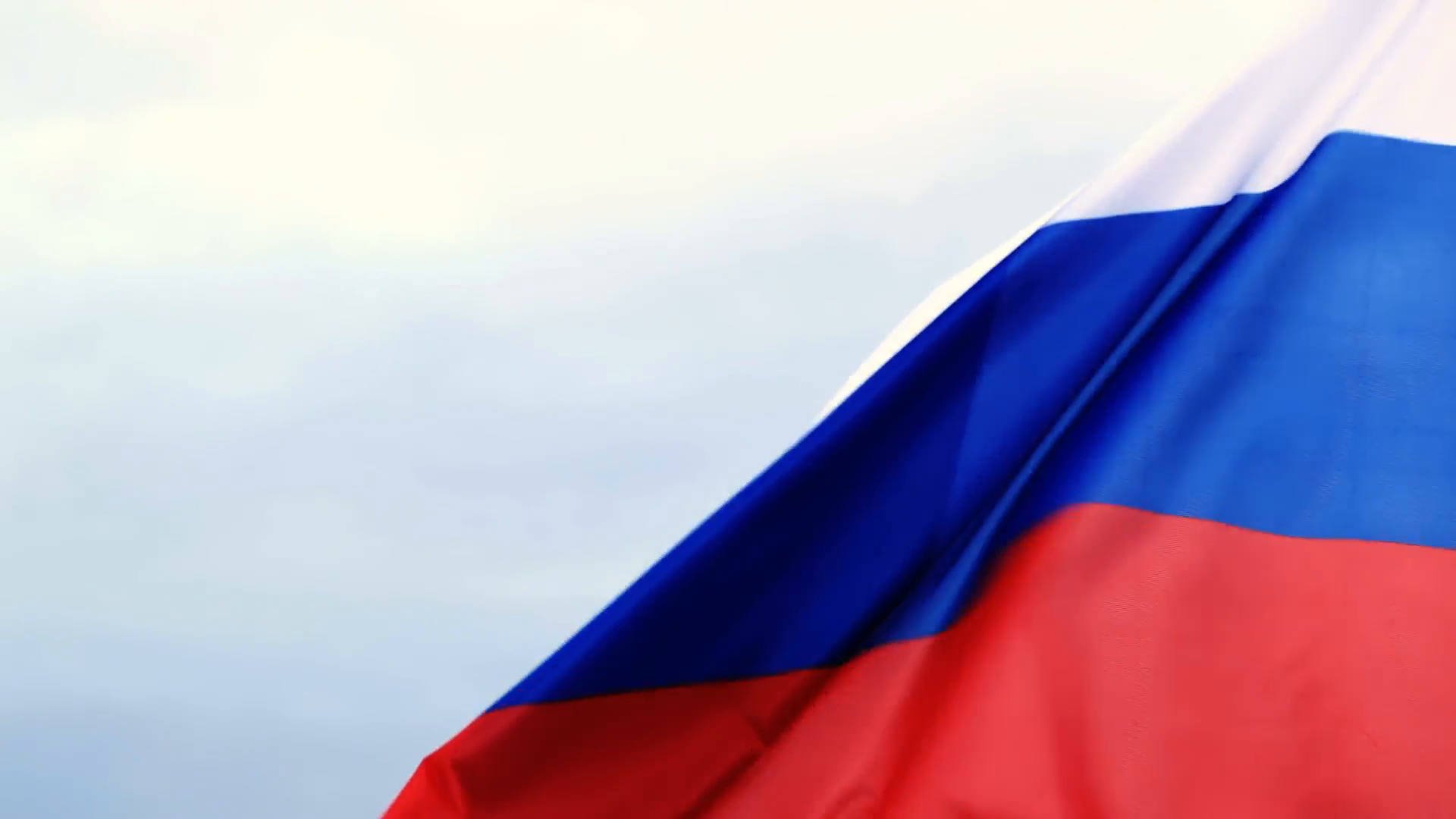 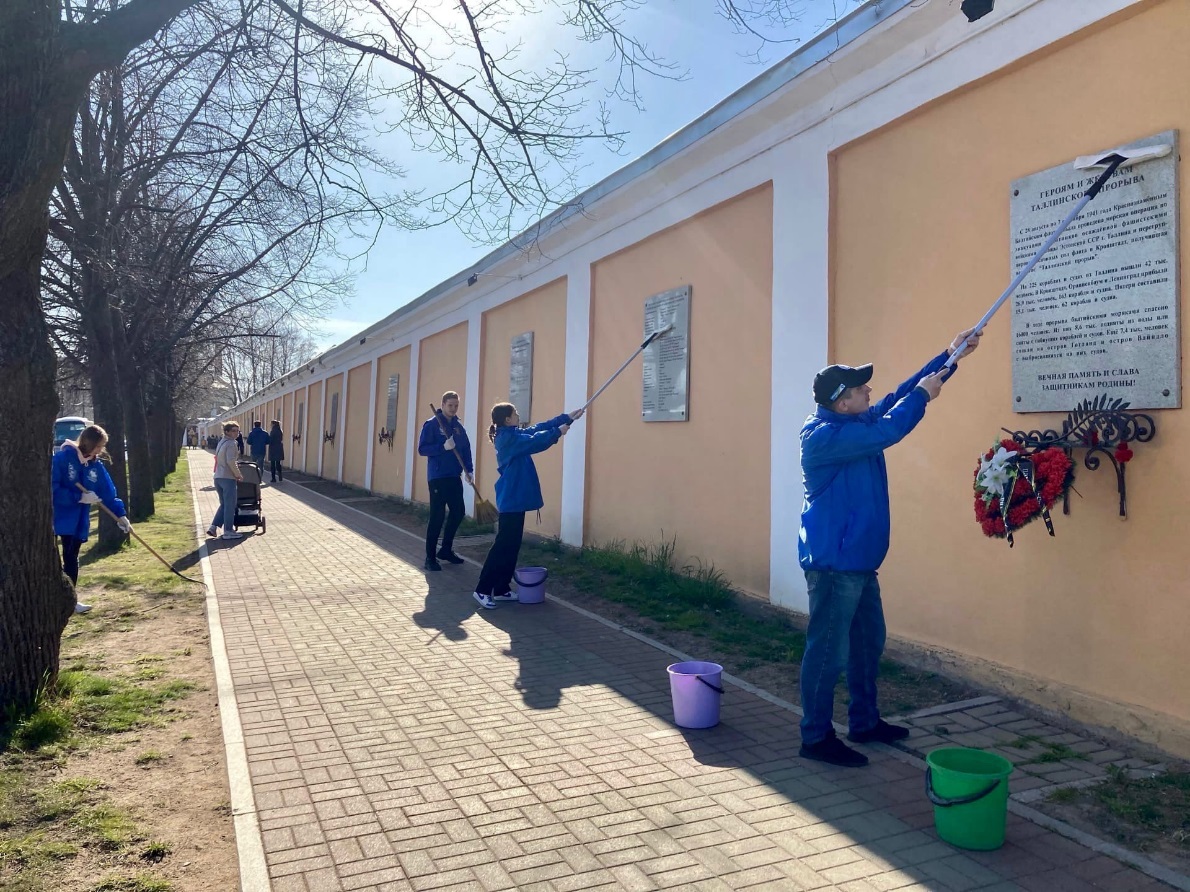 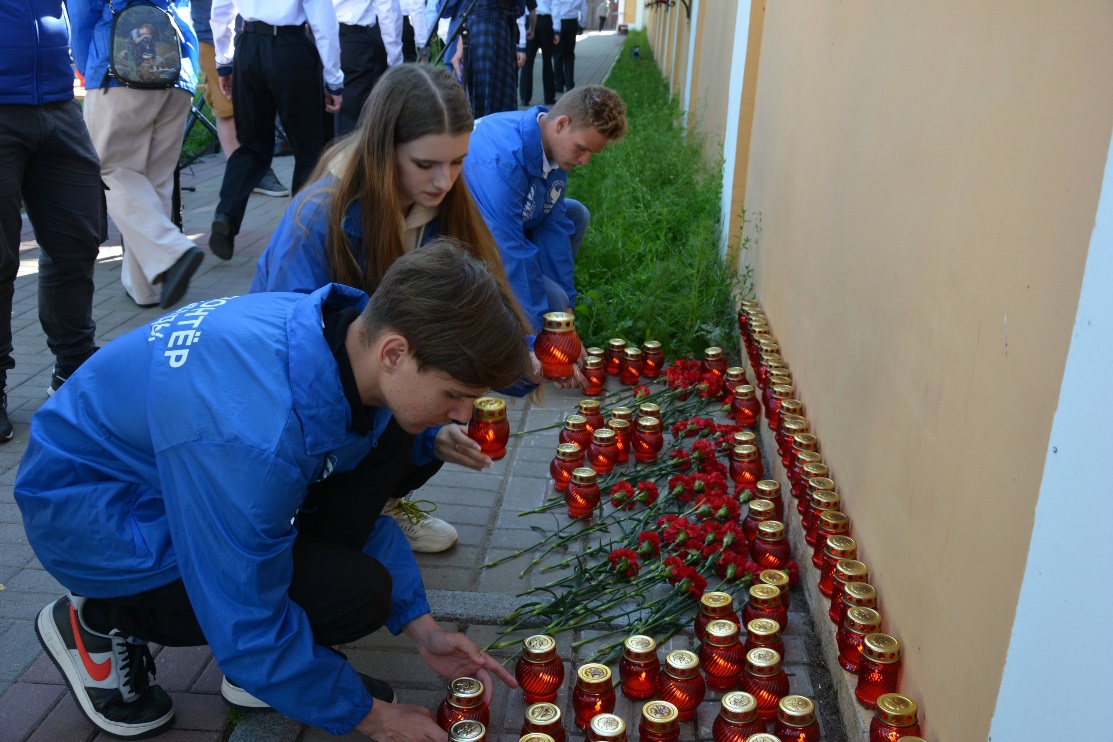 ДОБРОВОЛЬЧЕСКАЯ АКЦИЯ 
«ПАМЯТЬ» ПО БЛАГОУСТРОЙСТВУ ПАМЯТНЫХ МЕСТ КРОНШТАДТА
МОЛОДЕЖНАЯ АКЦИЯ 
«СВЕЧА ПАМЯТИ»
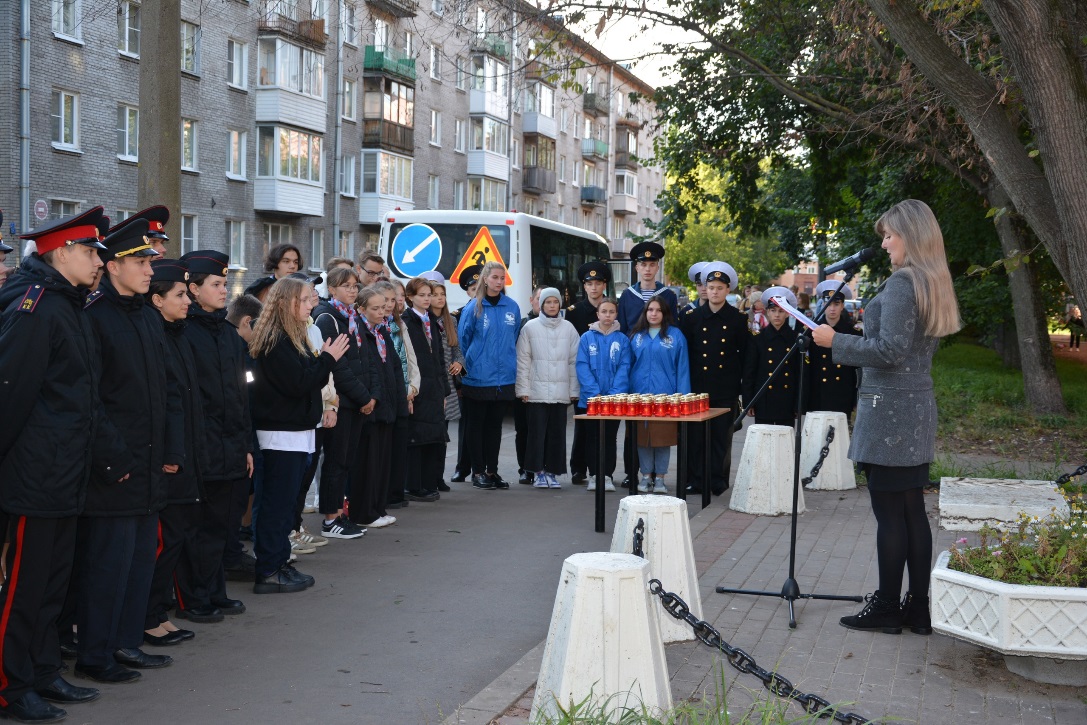 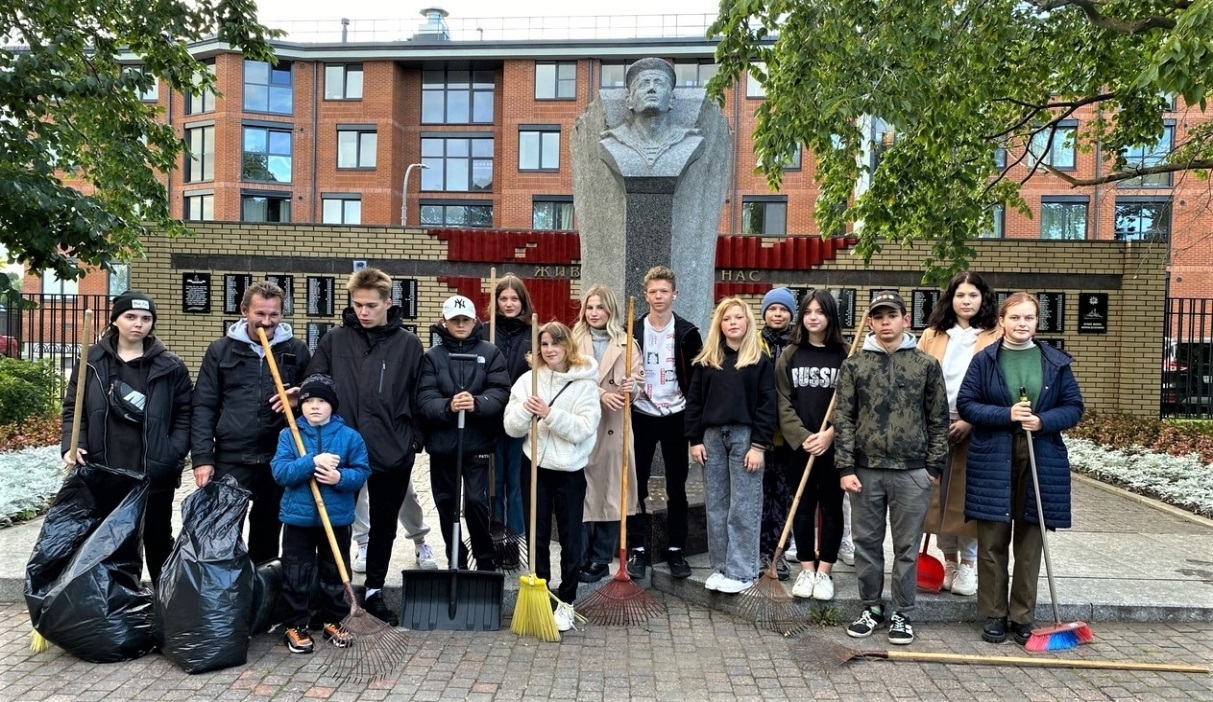 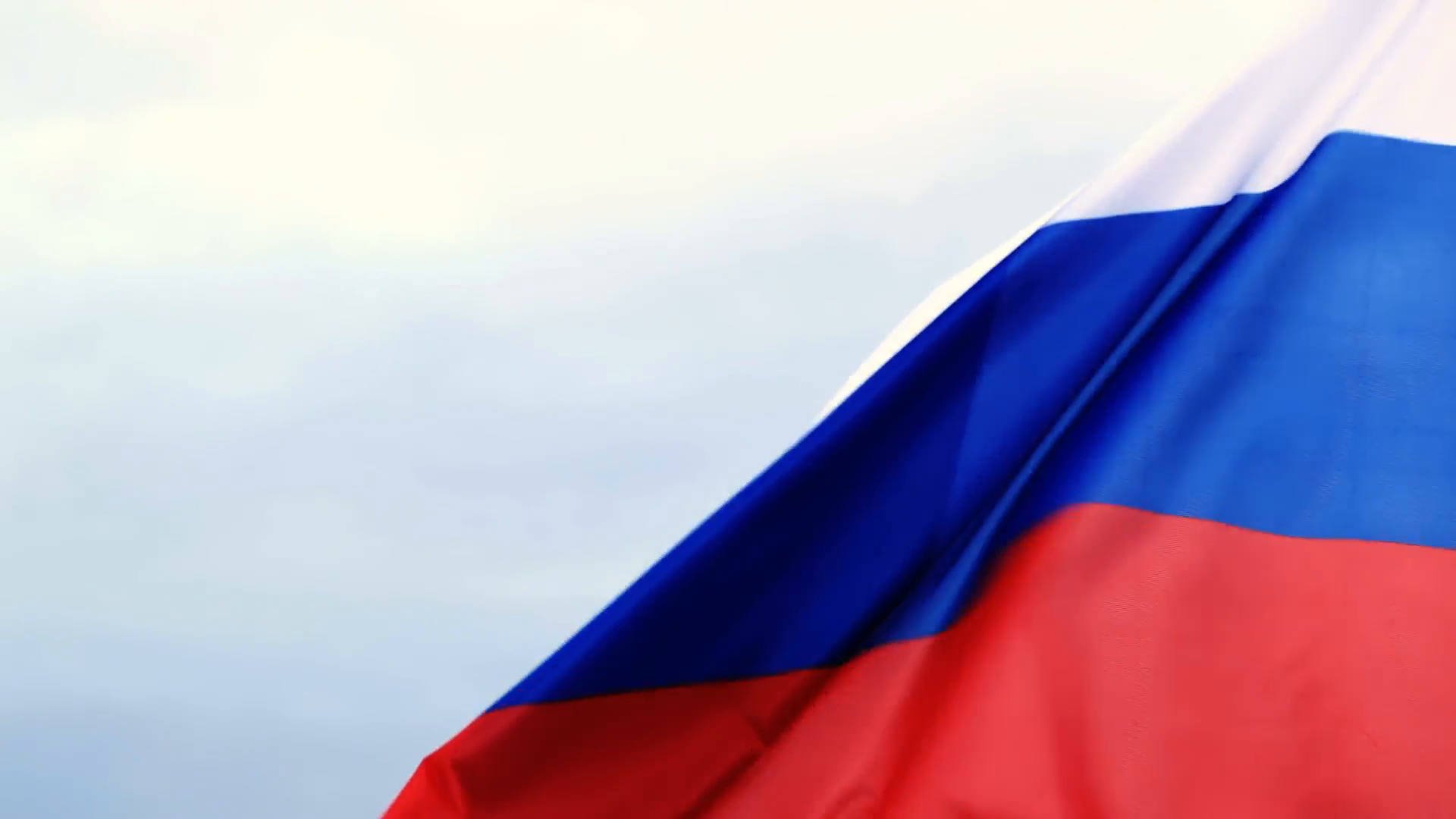 АКЦИЯ ПАМЯТИ КО ДНЮ ПОБЕДЫ
МОЛОДЕЖНАЯ АКЦИЯ 
«БУДУЩЕЕ РОССИИ – МЫ!»
 КО ДНЮ РОССИИ
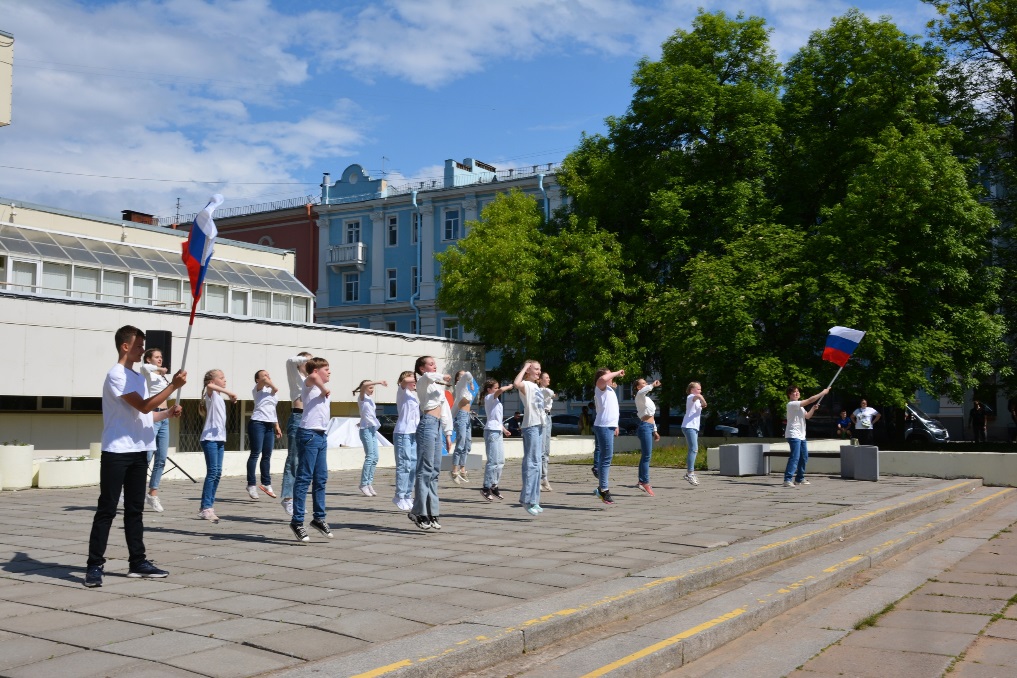 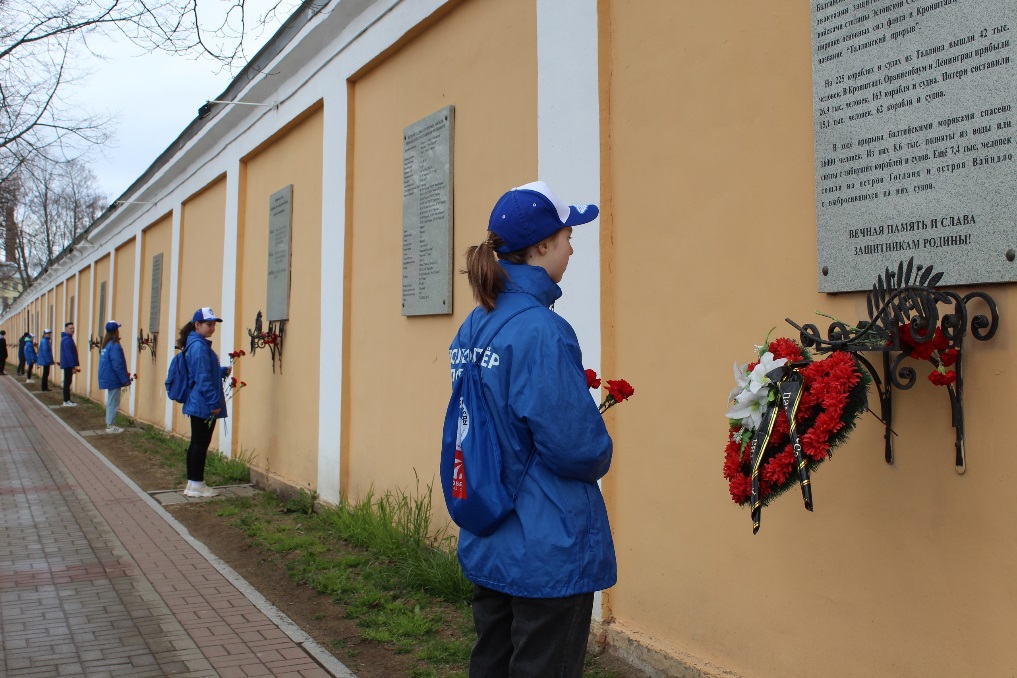 МОЛОДЕЖНАЯ АКЦИЯ 
«НЕТ-ТЕРРОРУ! ДА-МИРУ НА ЗЕМЛЕ!»
КО ДНЮ СОЛИДАРНОСТИ В БОРЬБЕ С ТЕРРОРИЗМОМ
МОЛОДЕЖНАЯ АКЦИЯ «НАША ГОРДОСТЬ! НАША СЛАВА!» КО ДНЮ ГОСУДАРСТВЕННОГО ФЛАГА РОССИЙСКОЙ ФЕДЕРАЦИИ
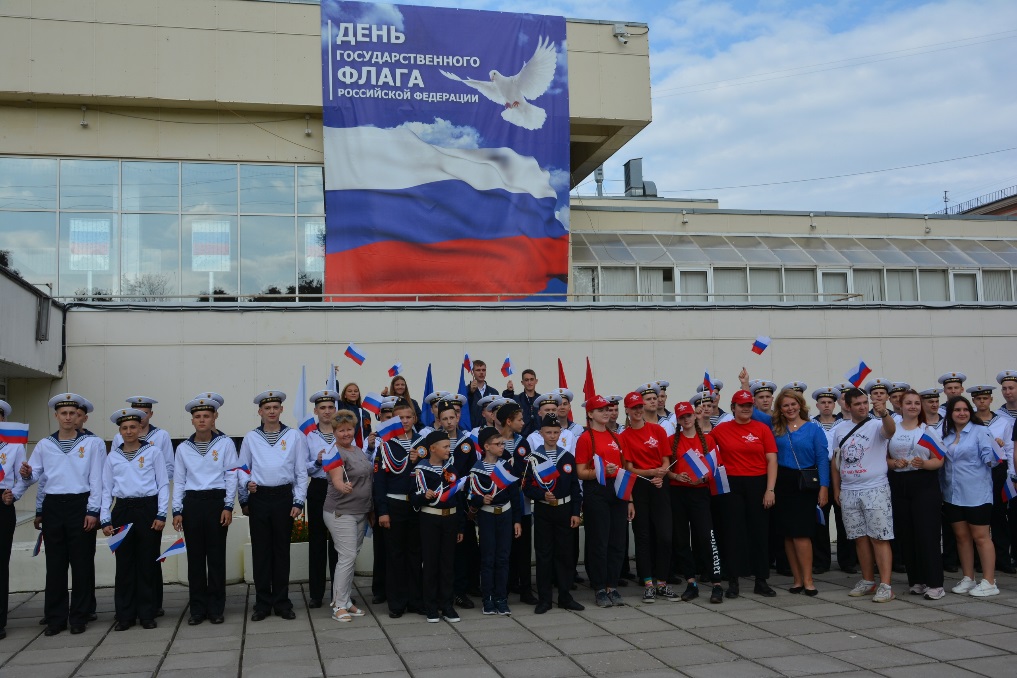 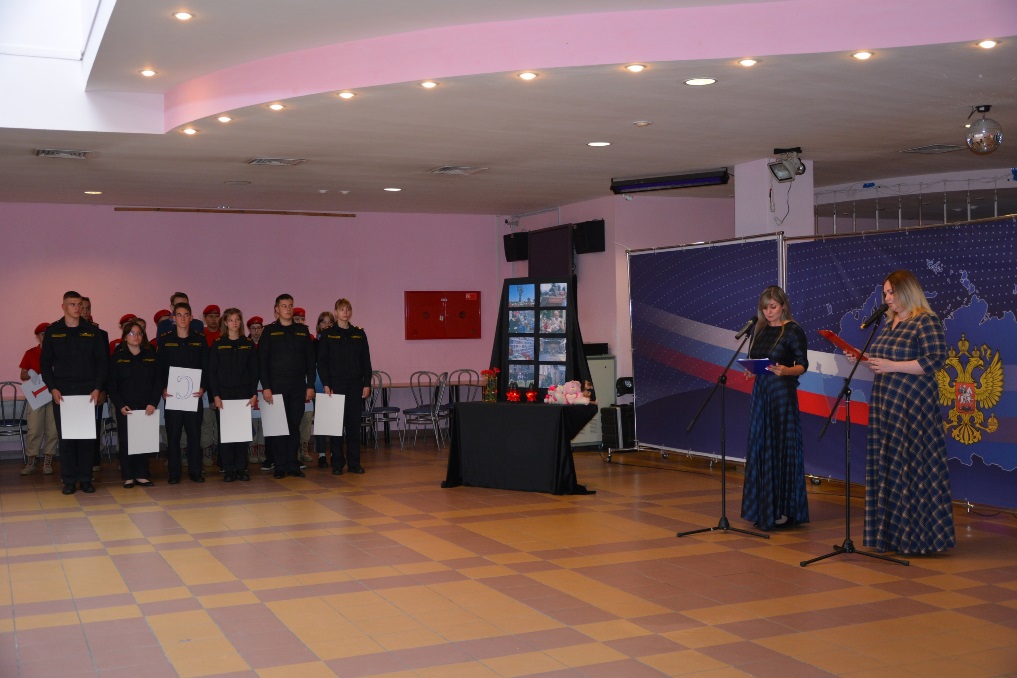 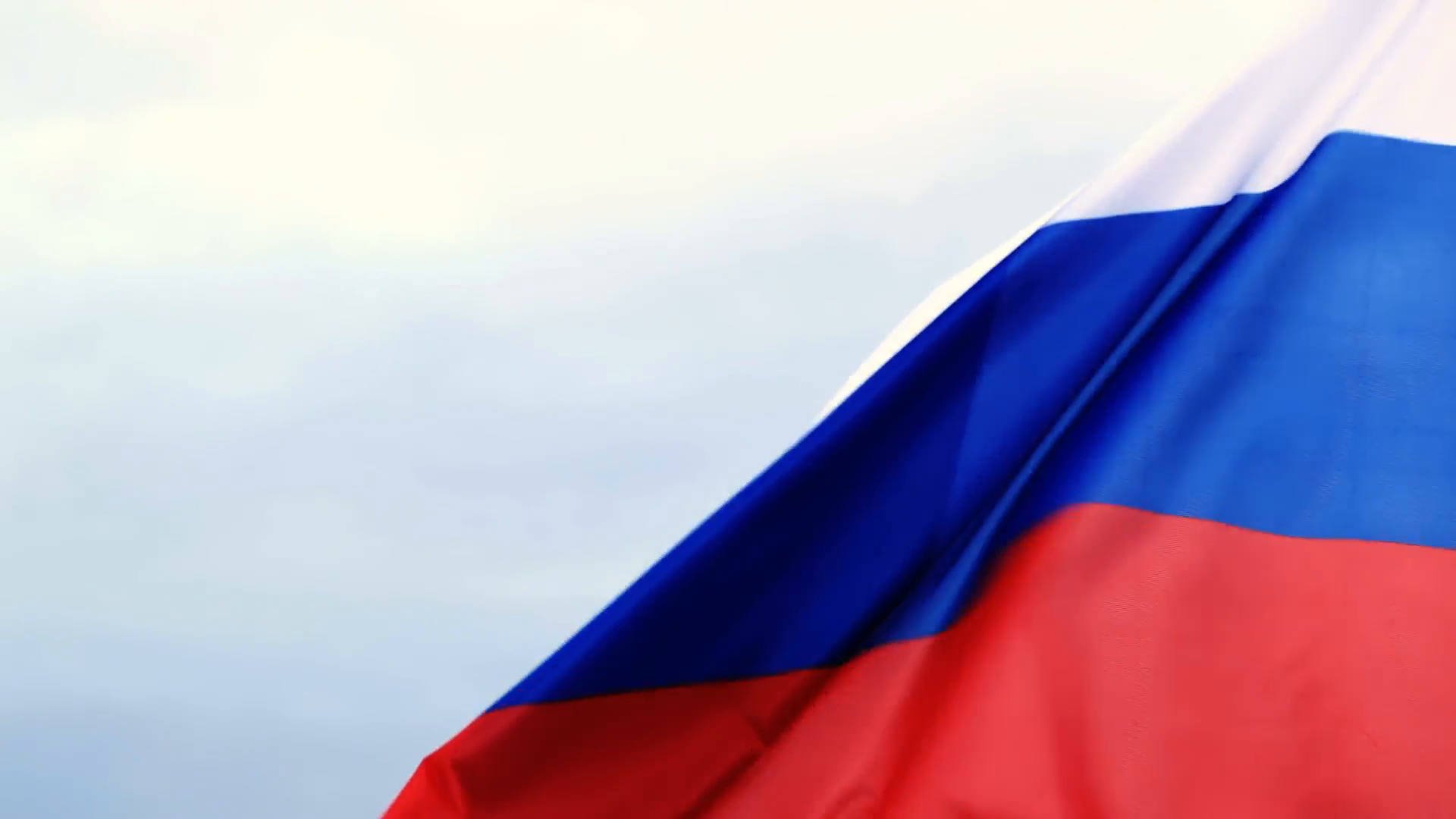 ВОЛОНТЕРСКОЕ СОПРОВОЖДЕНИЕ И ОКАЗАНИЕ ПОМОЩИ
ТРЕТИЙ ЕВРАЗИЙСКИЙ КЛУБНЫЙ ФУТБОЛЬНЫЙ ТУРНИР СРЕДИ ЮНОШЕСКИХ КОМАНД СТРАН СНГ
ПАРАД ПОБЕДЫ
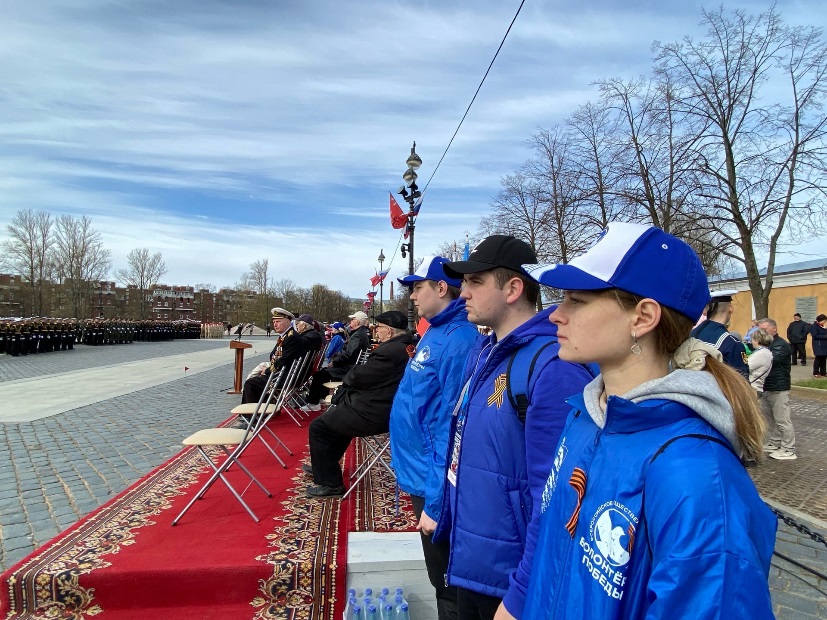 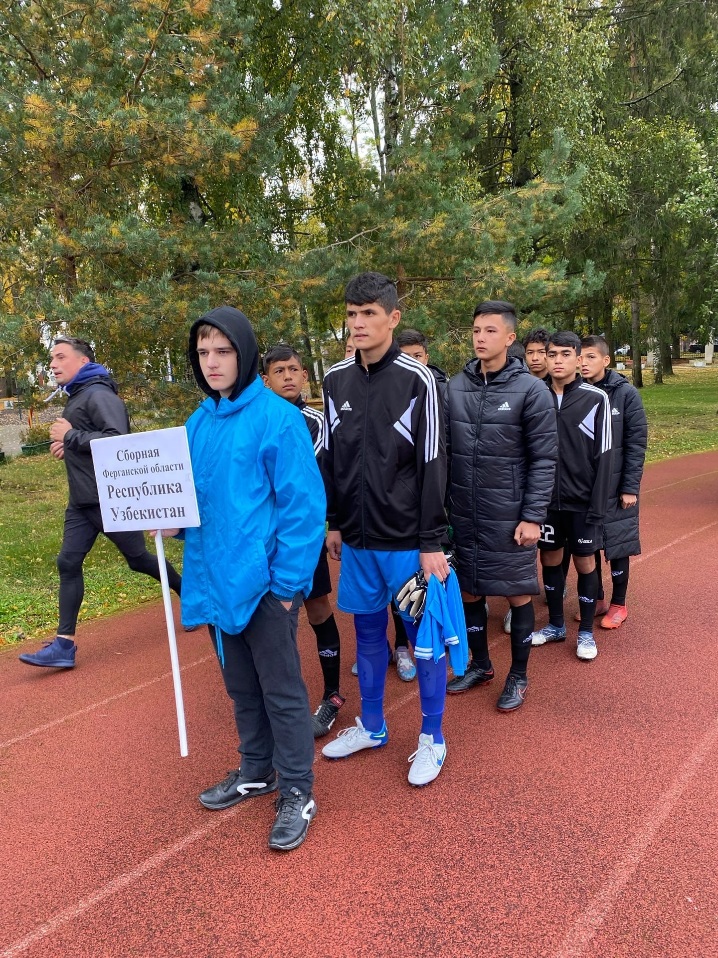 ГЛАВНЫЙ ВОЕННО-МОРСКОЙ ПАРАД КО ДНЮ ВМФ
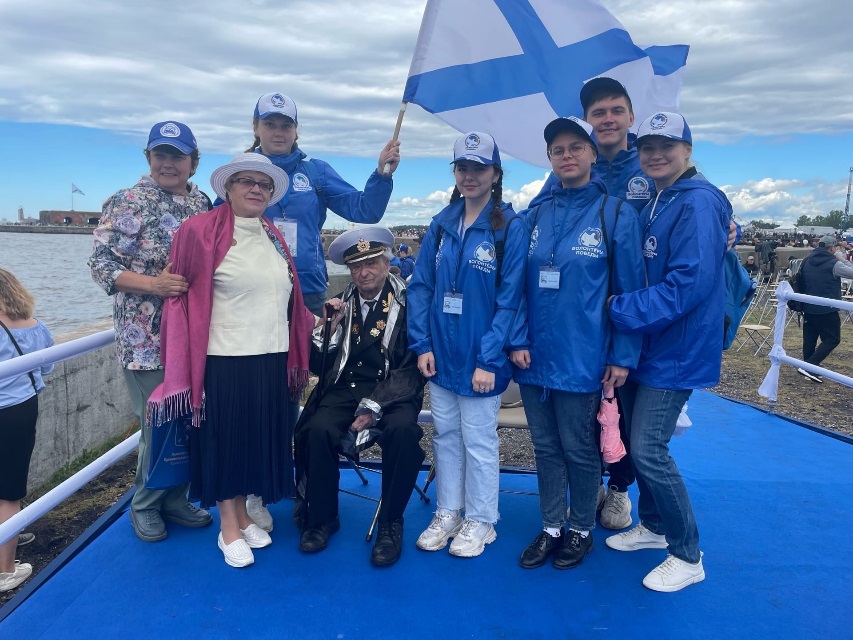 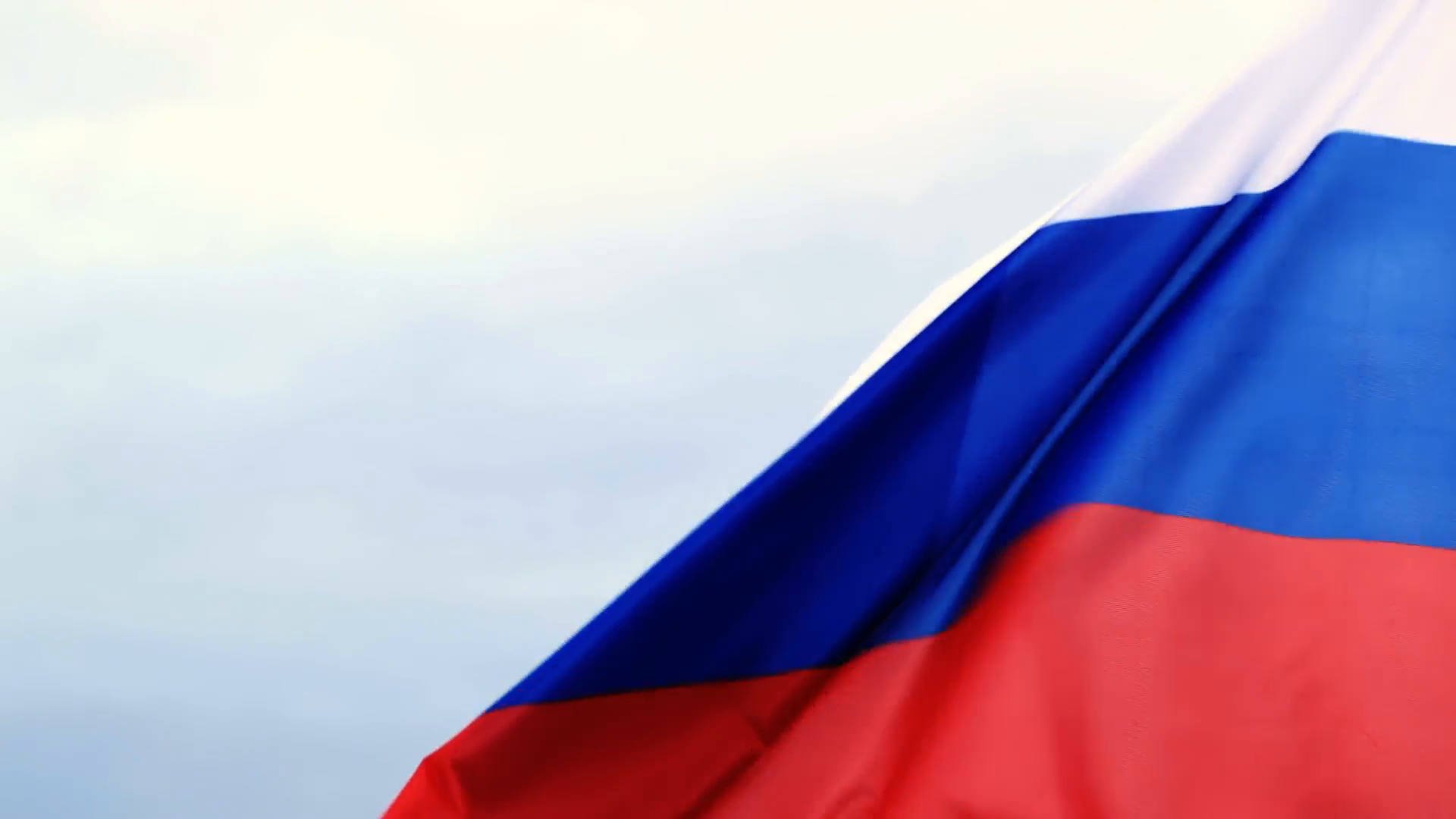 ПОМОЩЬ В ОРГАНИЗАЦИИ И ПРОВЕДЕНИИ МЕРОПРИЯТИЙ 
СПб ГБУ «КРОНШТАДТСКИЙ ДВОРЕЦ МОЛОДЕЖИ»
ПАТРИОТИЧЕСКИЙ ФЕСТИВАЛЬ 
ТВОРЧЕСТВА МОЛОДЕЖИ 
«СОРОКОВЫЕ, РОКОВЫЕ…»
КОНКУРСНАЯ ПРОГРАММА 
«ВЫБОР РОССИИ» КО ДНЮ МОЛОДОГО ИЗБИРАТЕЛЯ
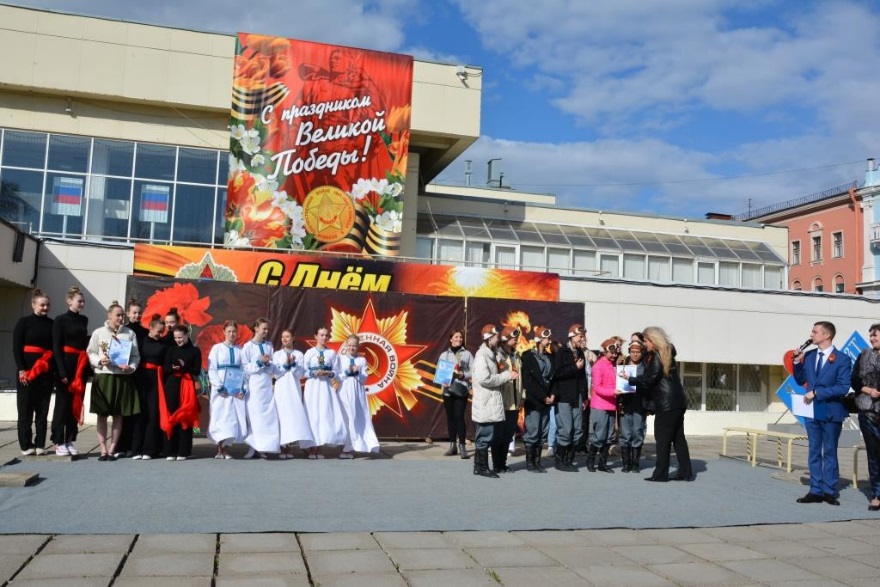 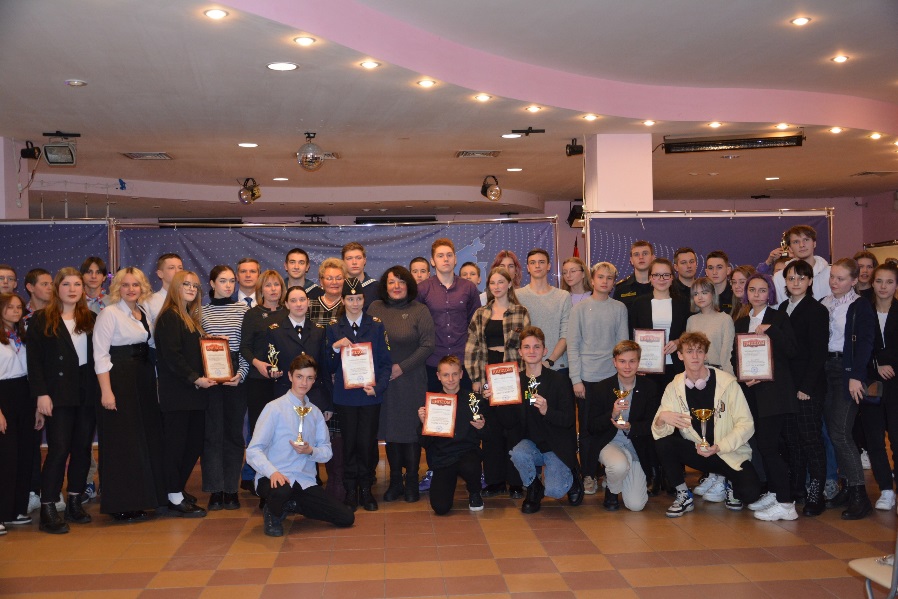 МОЛОДЕЖНАЯ АКЦИЯ 
«ГОРОД-МЕЧТА» КО ДНЮ ГОРОДА
КОМАНДНАЯ ИГРА «РИСК: РАЗУМ, ИНТУИЦИЯ, СКОРОСТЬ, КОМАНДА»
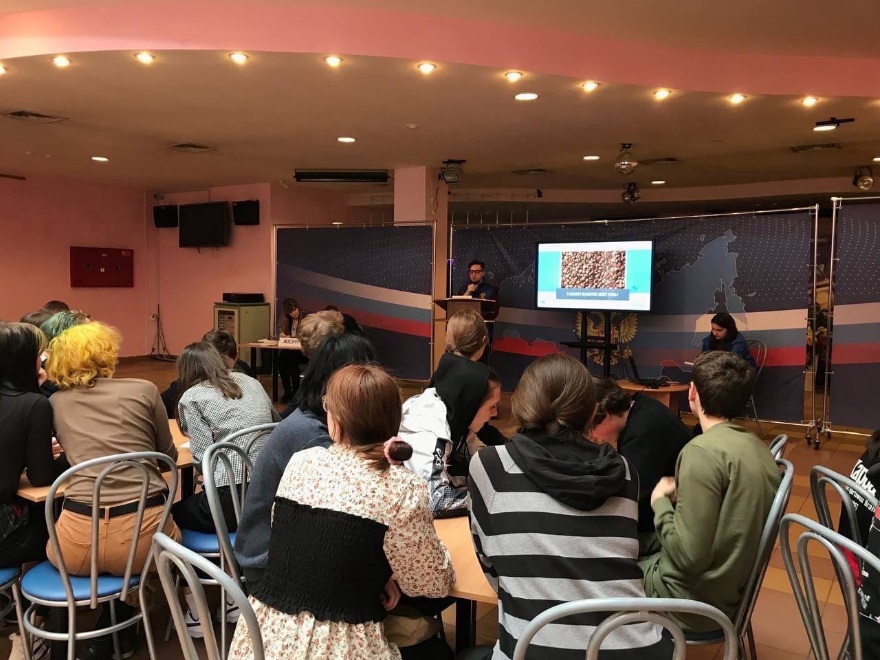 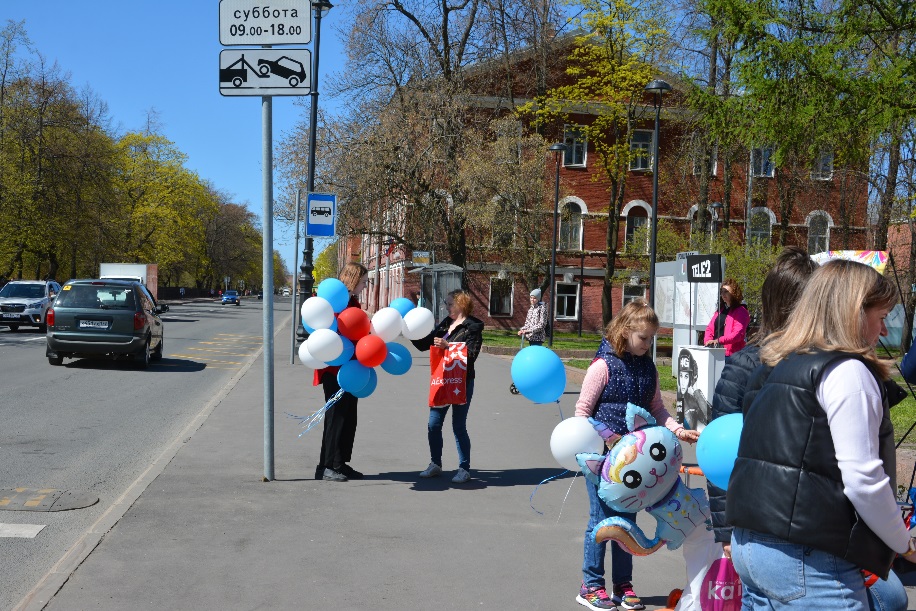 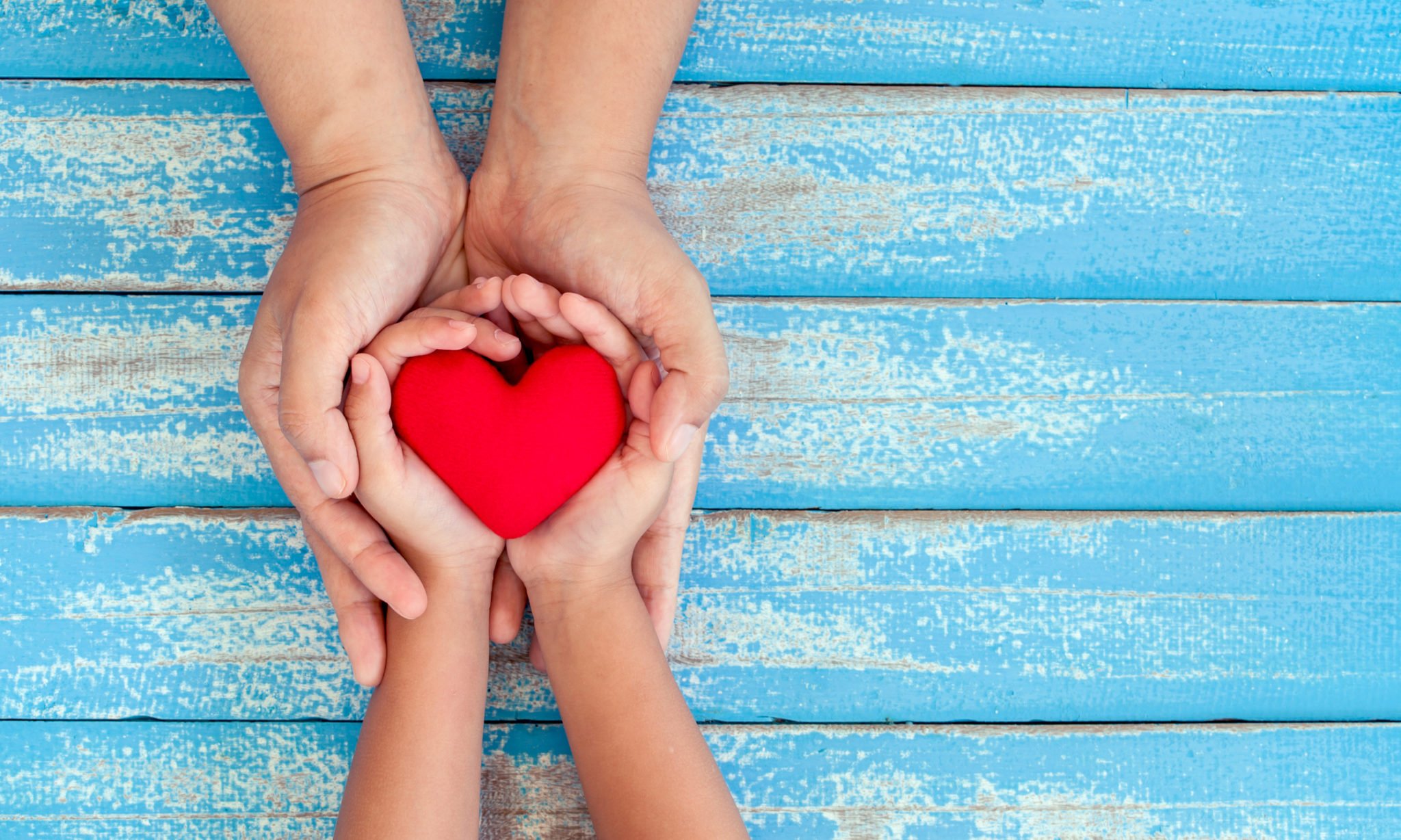 ПОВЫШЕНИЕ 
СОЦИАЛЬНОЙ
 АКТИВНОСТИ
 МОЛОДЕЖИ
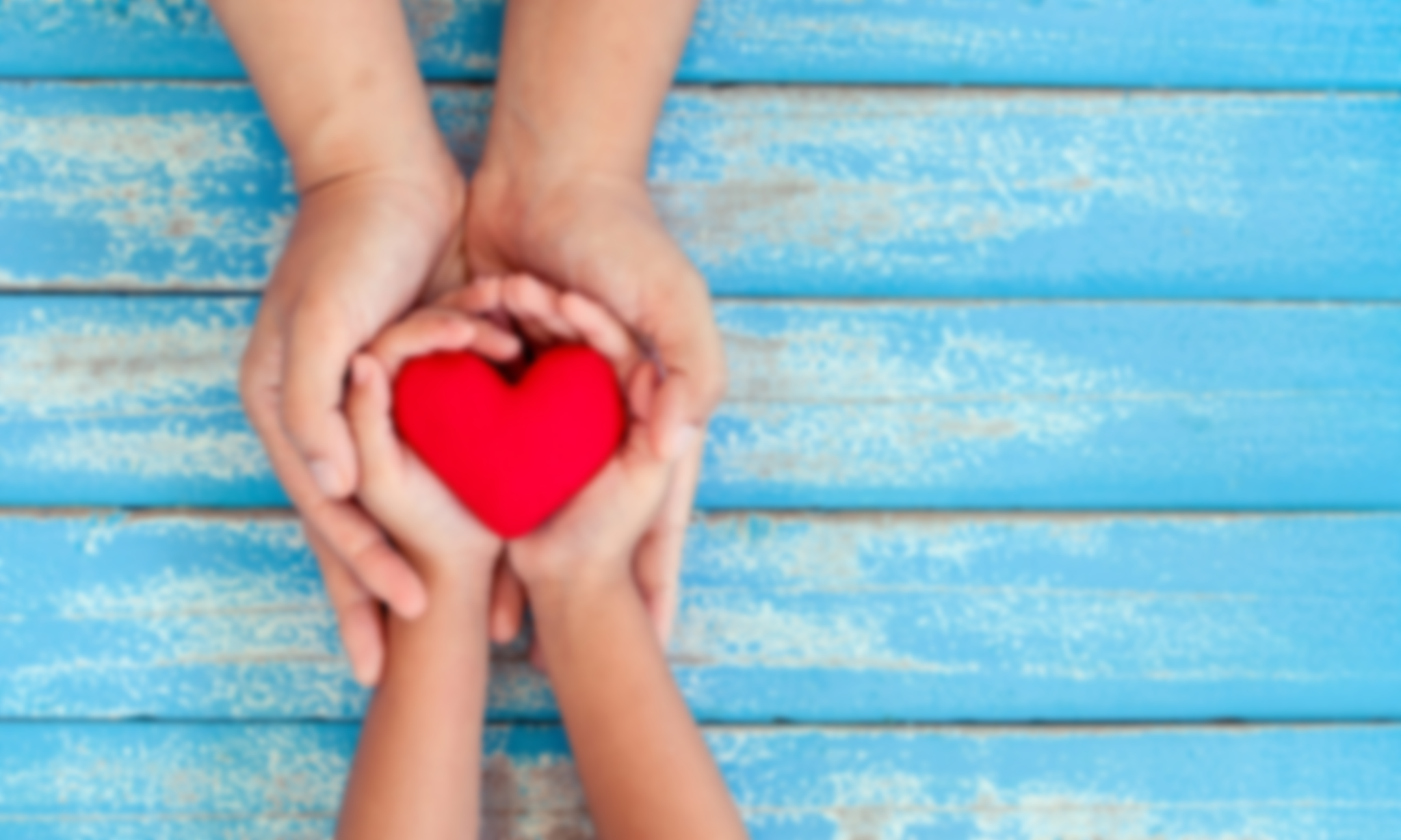 УЧАСТИЕ В ФЕДЕРАЛЬНОЙ АКЦИИ 
ПО СБОРУ ДЕТСКИХ КНИГ
 ДЛЯ ДЕТЕЙ ДНР И ЛНР 
«ДЕТИ – ДЕТЯМ»
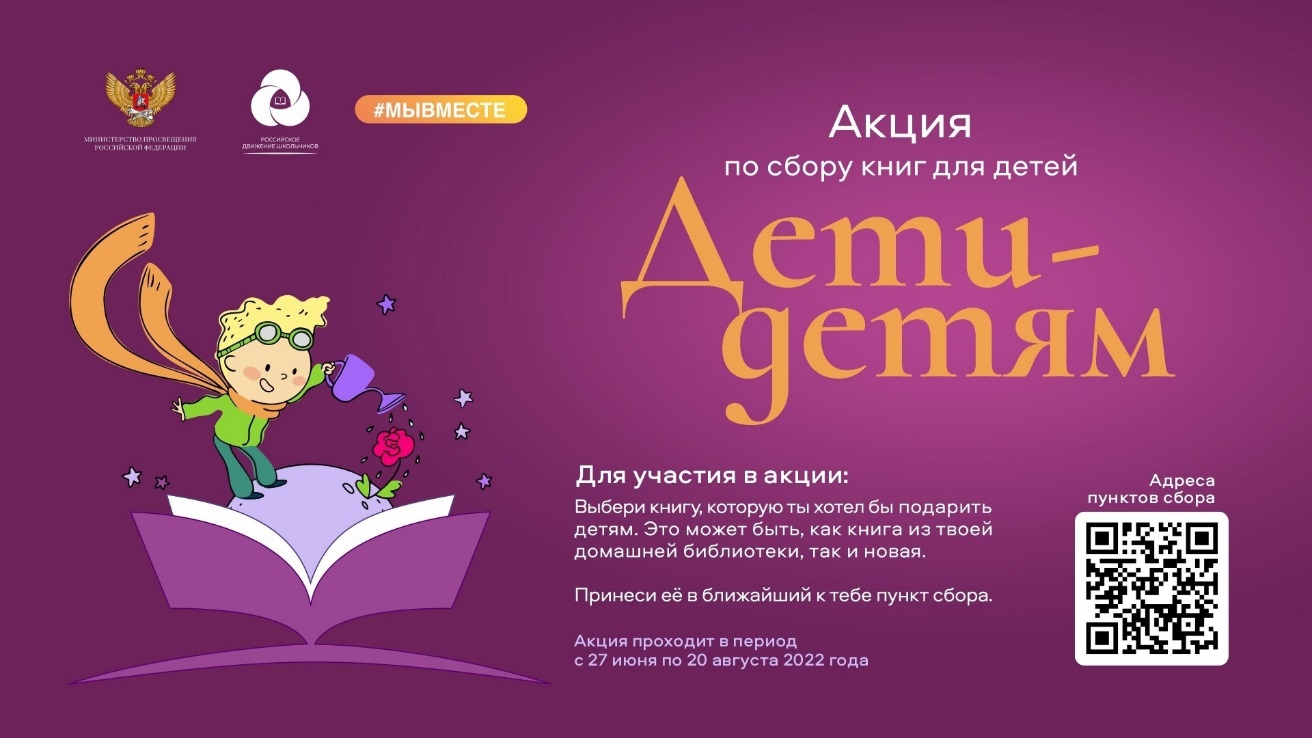 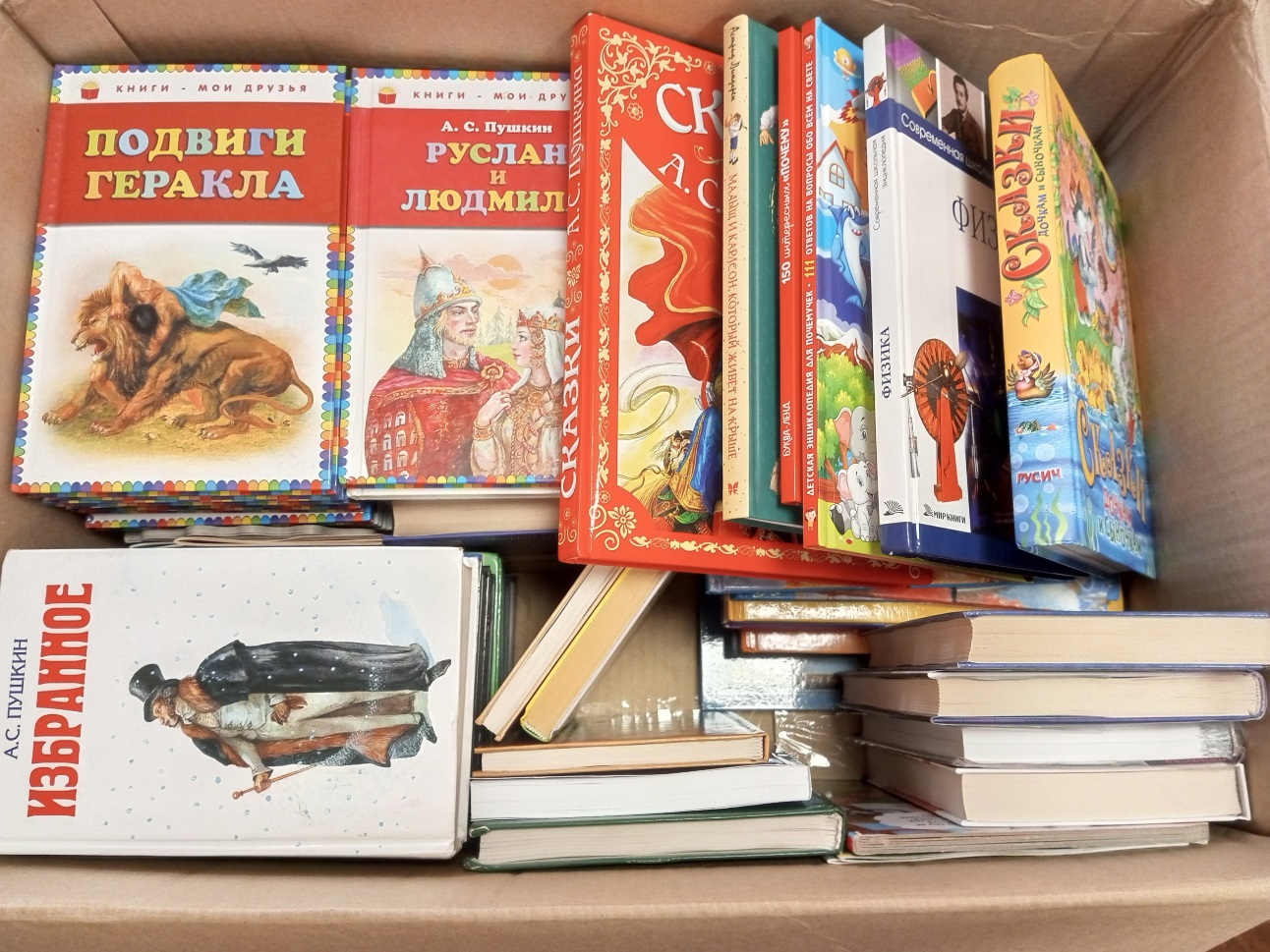 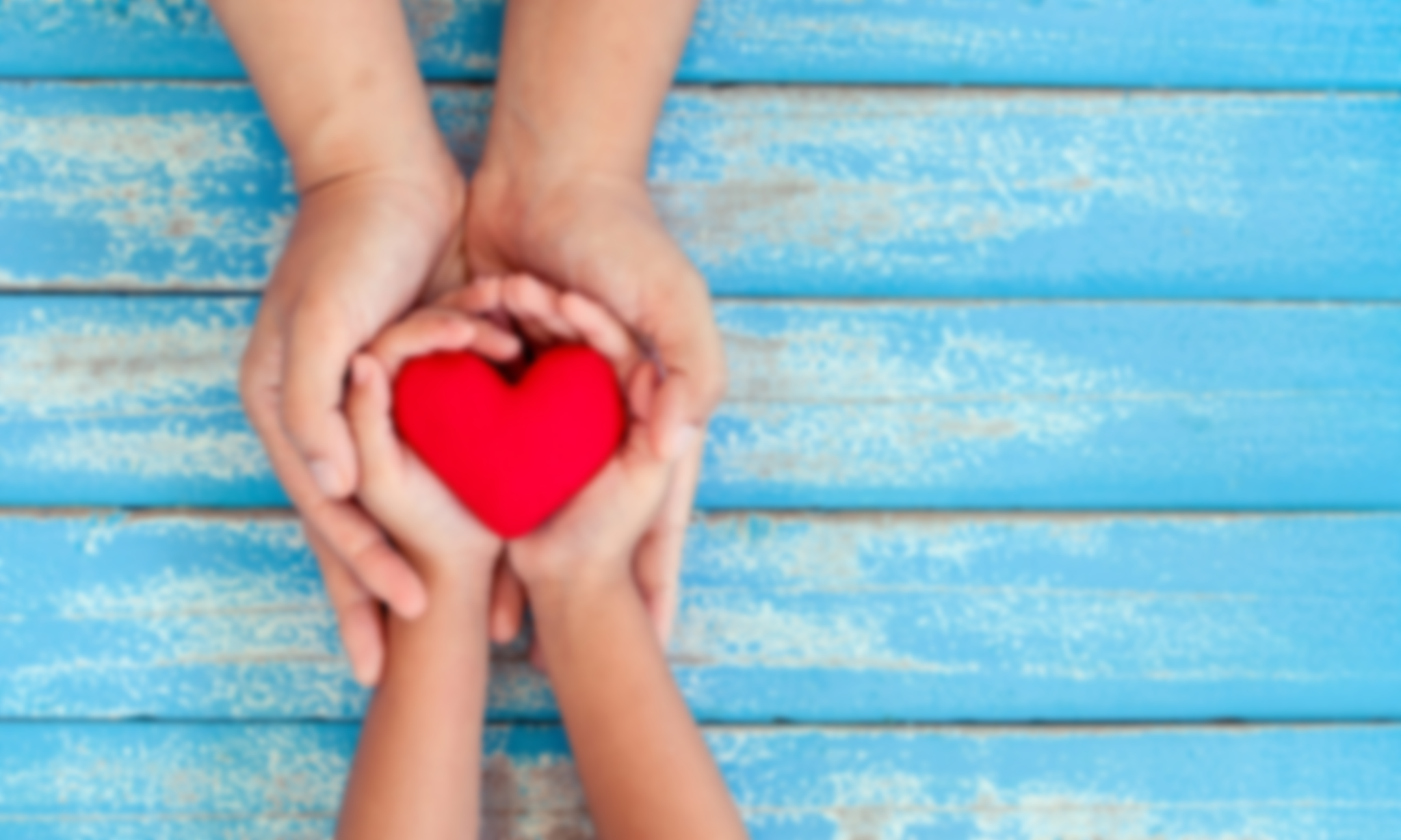 УЧАСТИЕ В КРОНШТАДТСКОМ ДОНОРСКОМ ДЕСАНТЕ ДЛЯ ПЕТЕРБУРГСКОГО ОНКОЦЕНТРА
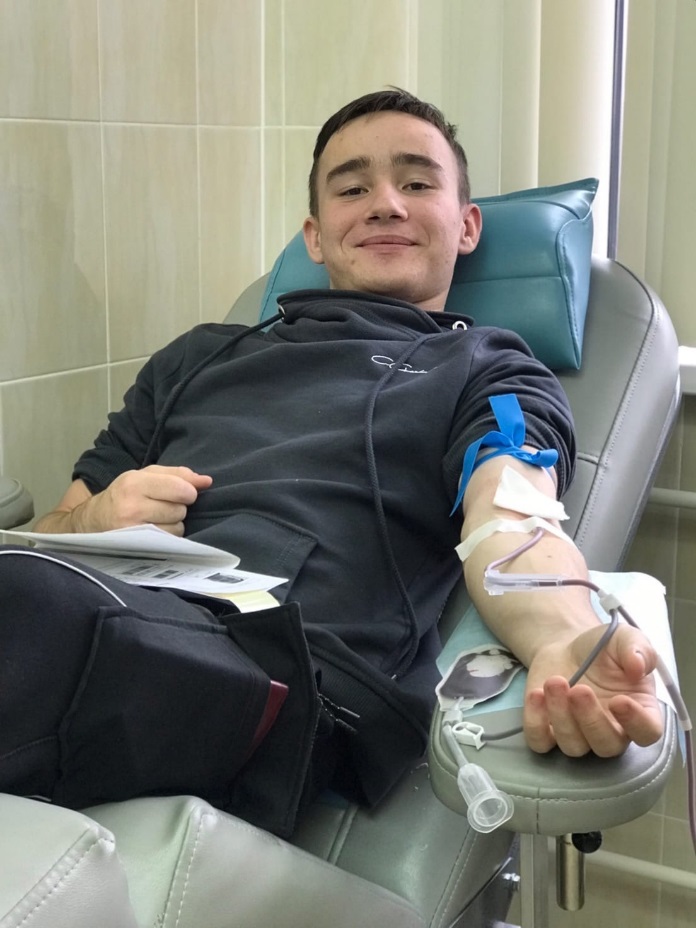 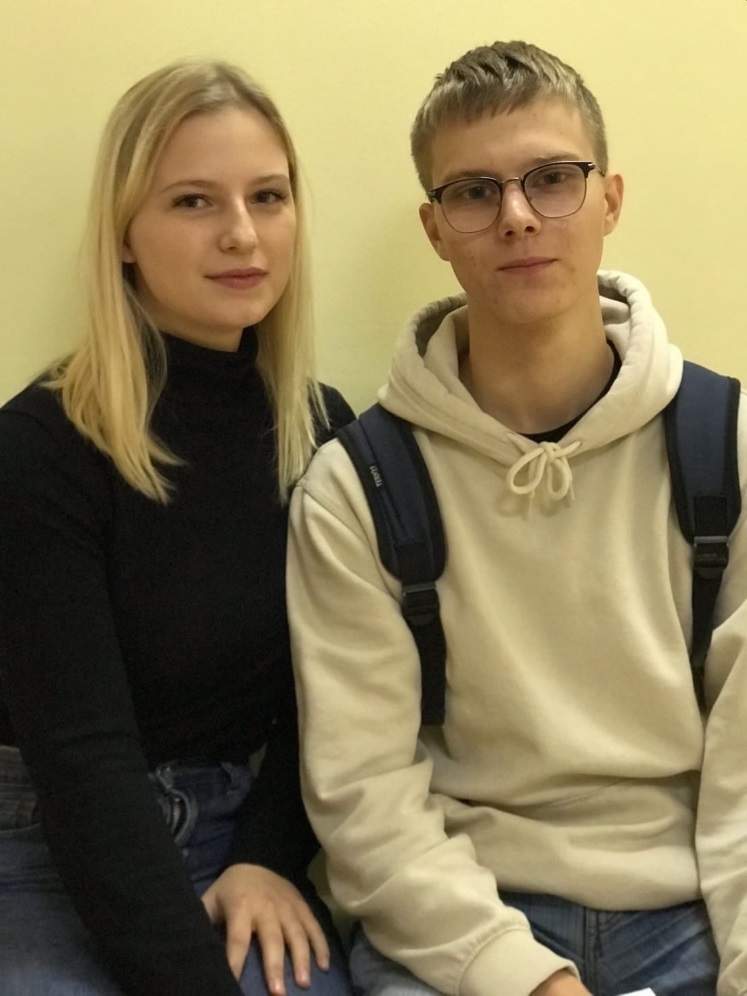 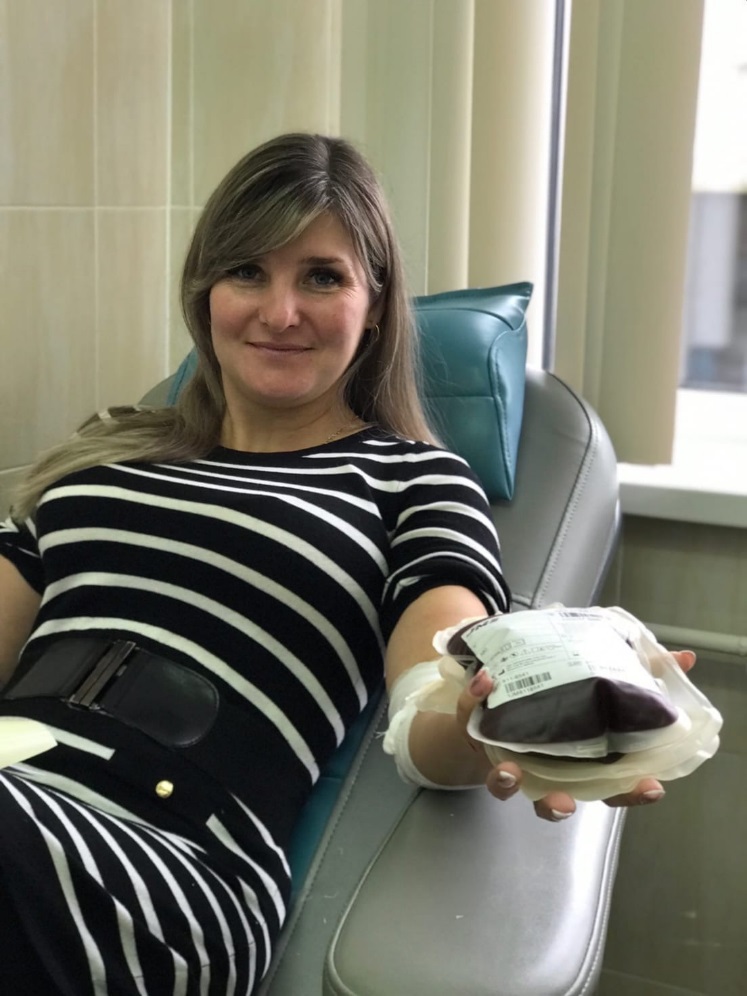 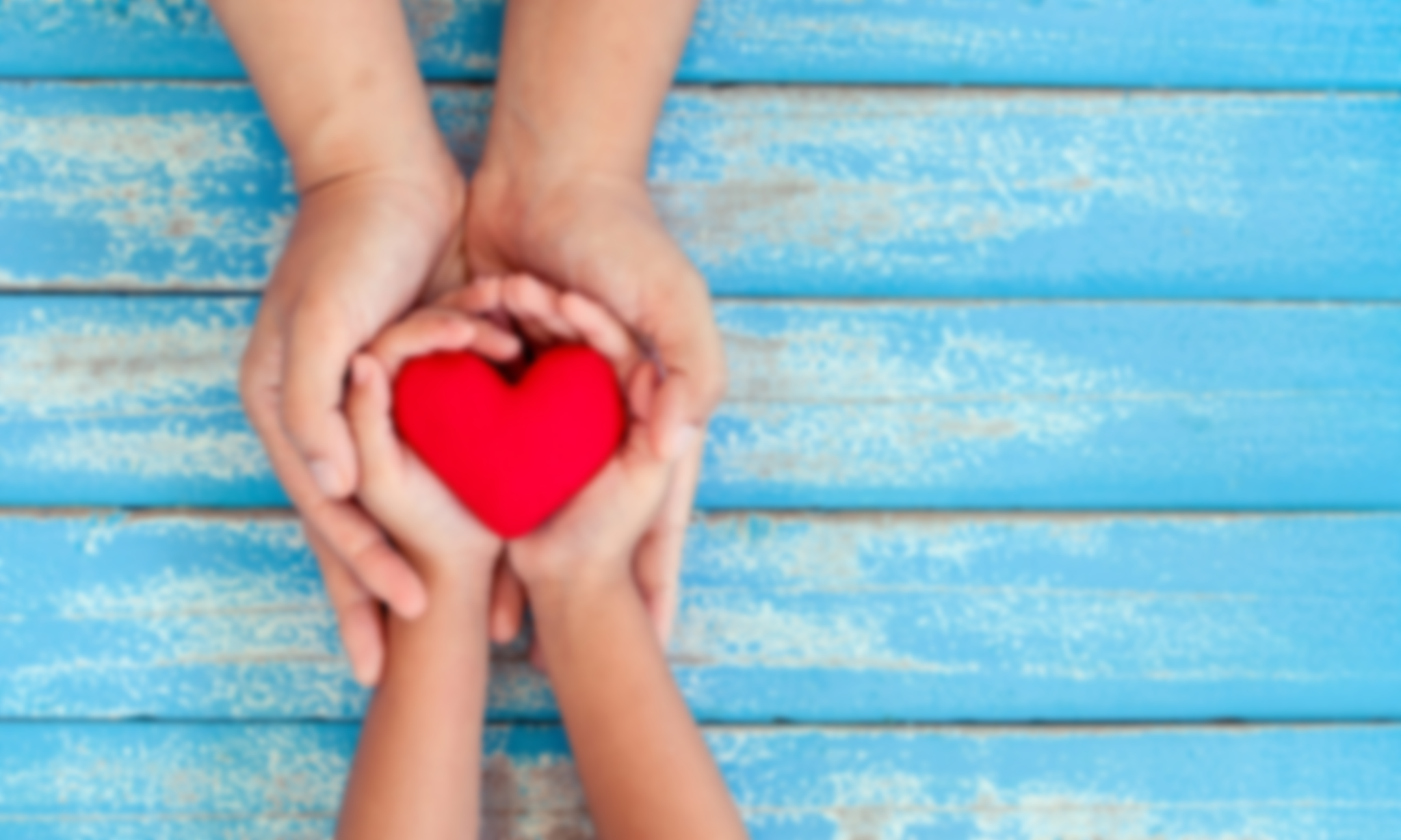 БЛАГОТВОРИТЕЛЬНАЯ АКЦИЯ «СУНДУЧОК ХРАБРОСТИ» 
ПО СБОРУ СРЕДСТВ 
ДЛЯ ОНКОБОЛЬНЫХ ДЕТЕЙ
 НИИ ИМ. ГОРБАЧЕВОЙ
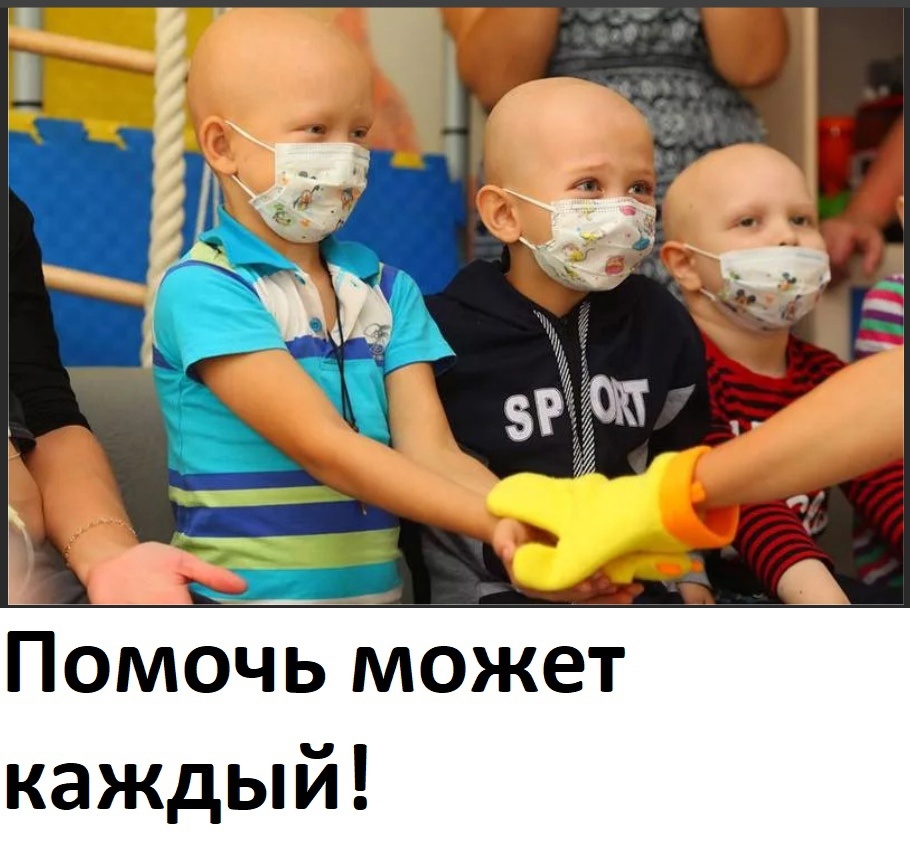 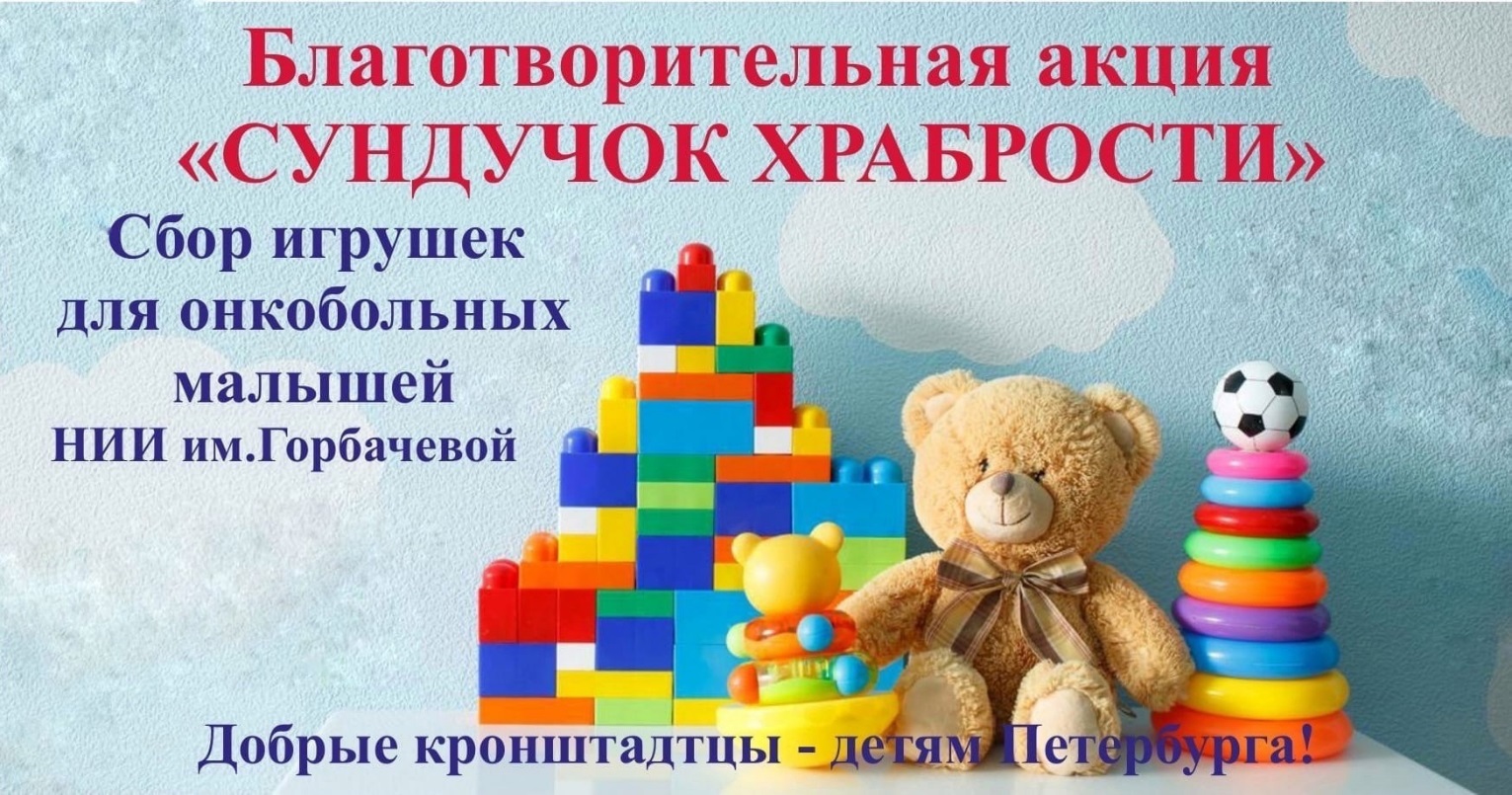 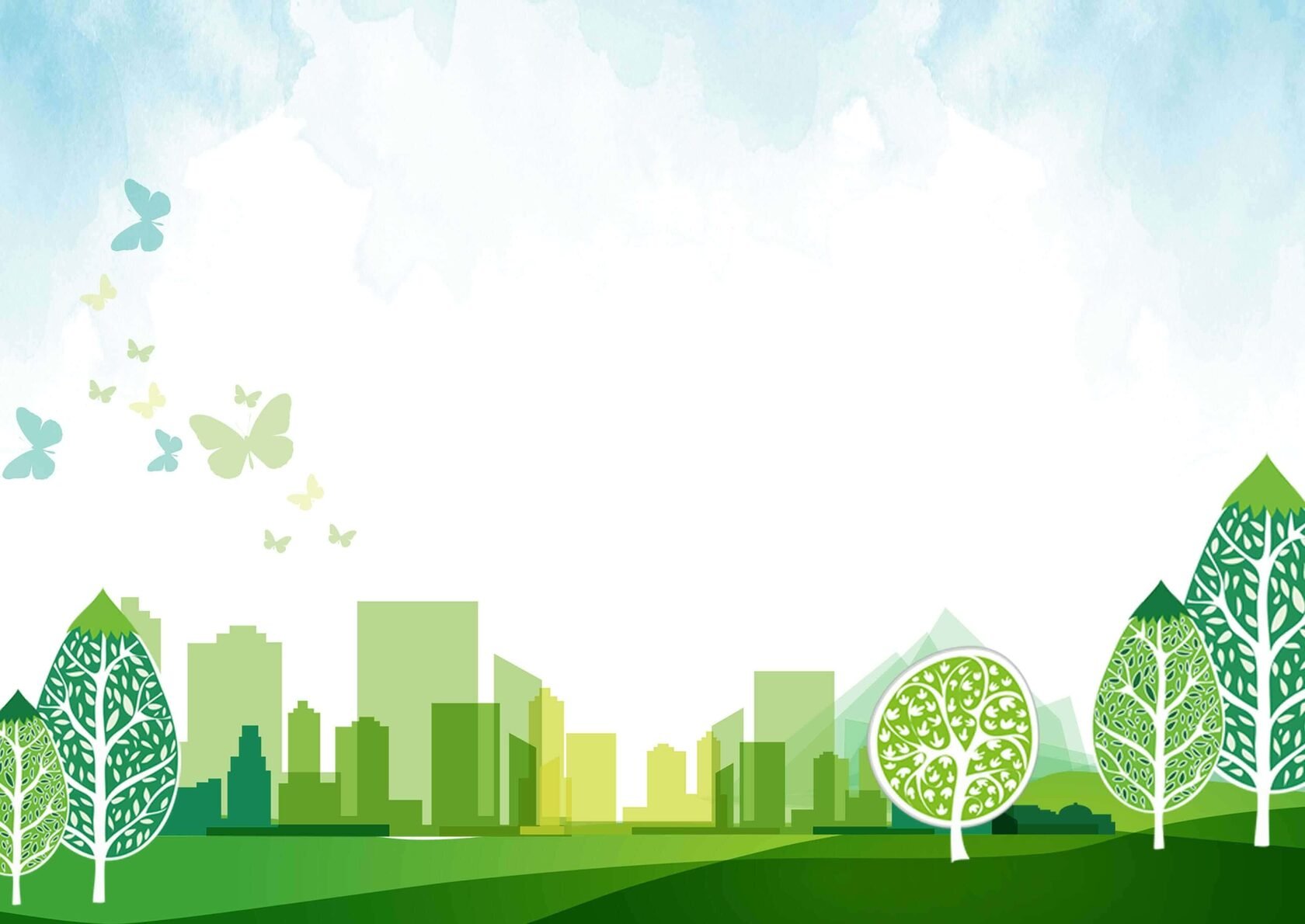 ОБЕСПЕЧЕНИЕ 
ЭКОЛОГИЧЕСКОГО БЛАГОПОЛУЧИЯ 
НА ТЕРРИТОРИИ КРОНШТАДТСКОГО РАЙОНА
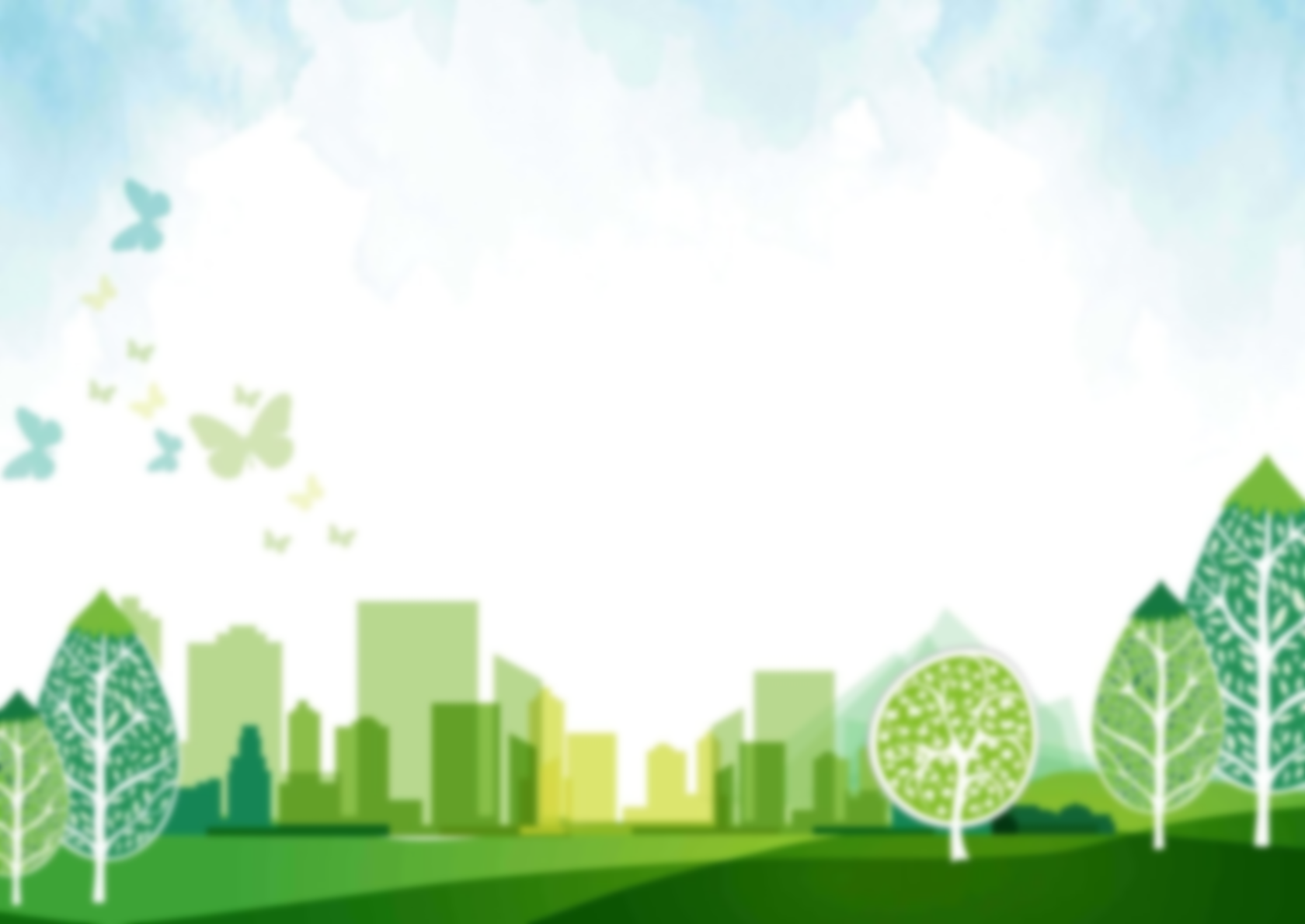 ЭКОЛОГИЧЕСКИЕ АКЦИИ
ЭКОЛОГИЧЕСКИЙ СУББОТНИК ФОНДА ДРУЗЕЙ БАЛТИЙСКОЙ НЕРПЫ И «ОСТРОВА ФОРТОВ»
«ДАРМАРКА»
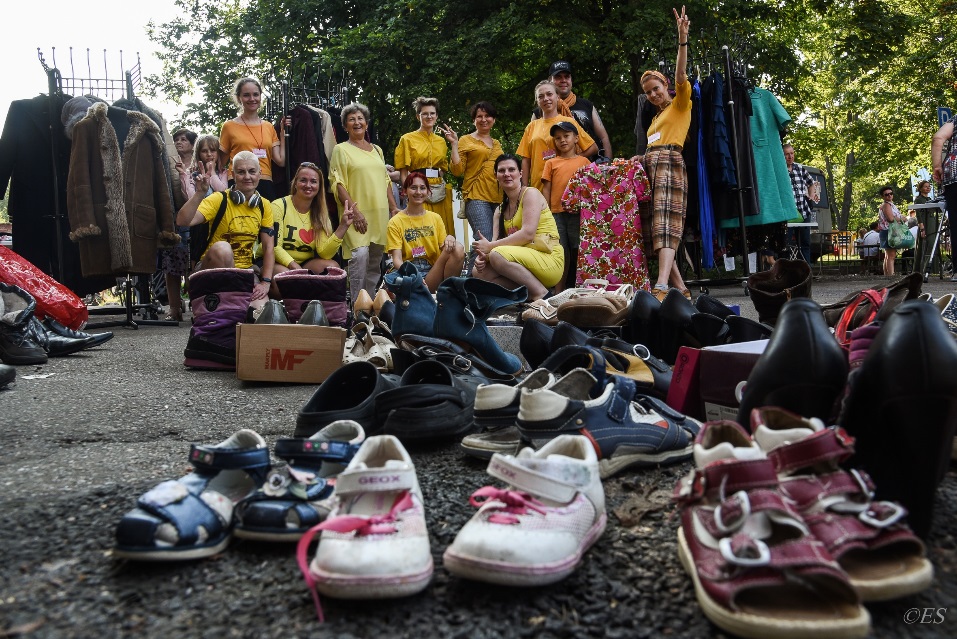 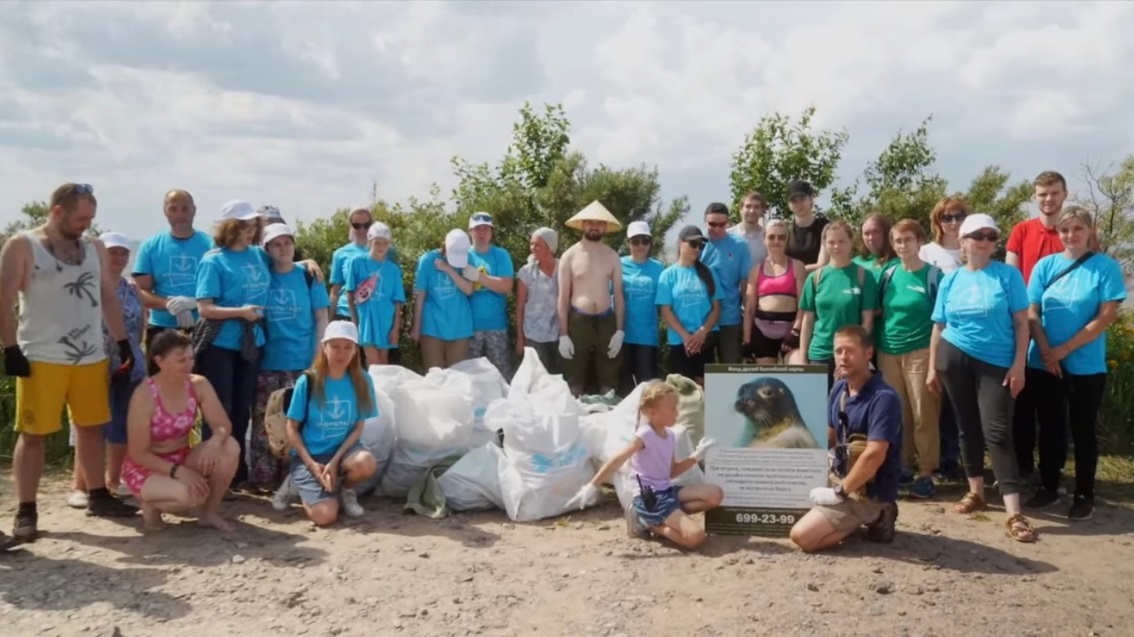 «ЧИСТЫЙ БЕРЕГ»
«РАЗДЕЛЬНЫЙ СБОР»
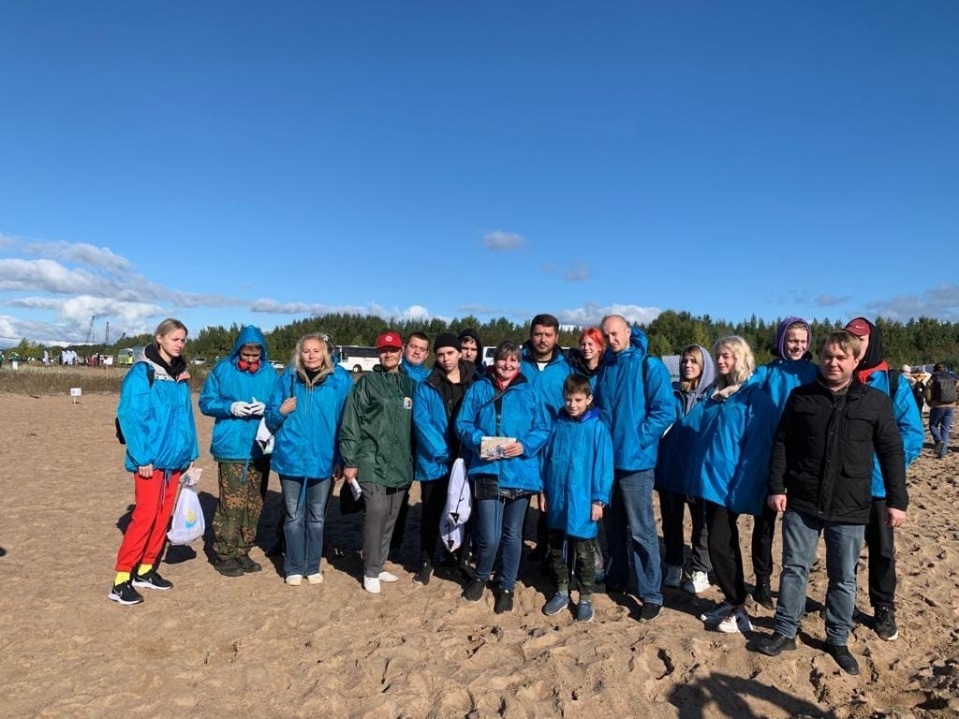 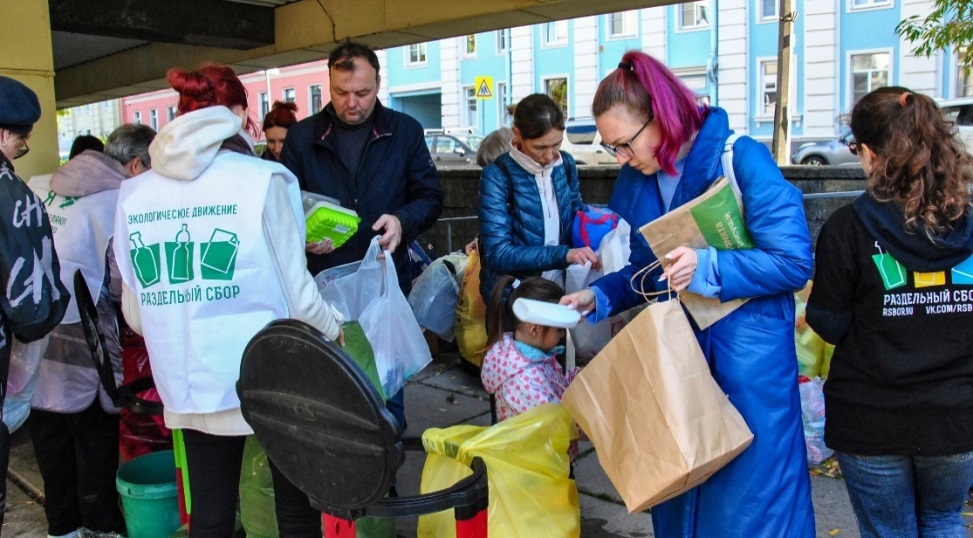 УЧАСТИЕ ВО ВСЕРОССИЙСКИХ АКЦИЯХ 
«ГЕОРГИЕВСКАЯ ЛЕНТОЧКА», «БЕССМЕРТНЫЙ ПОЛК»
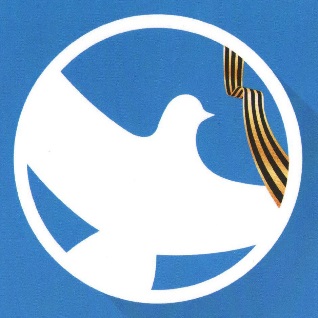 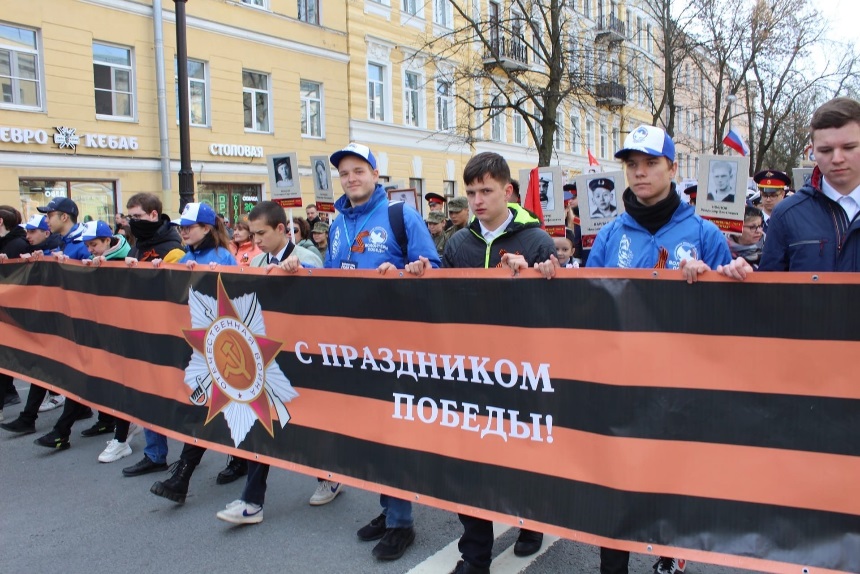 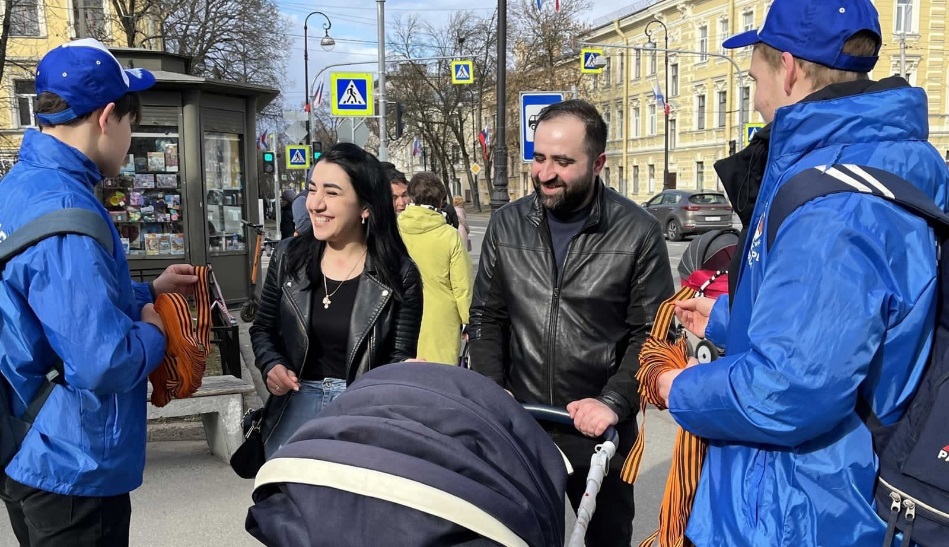 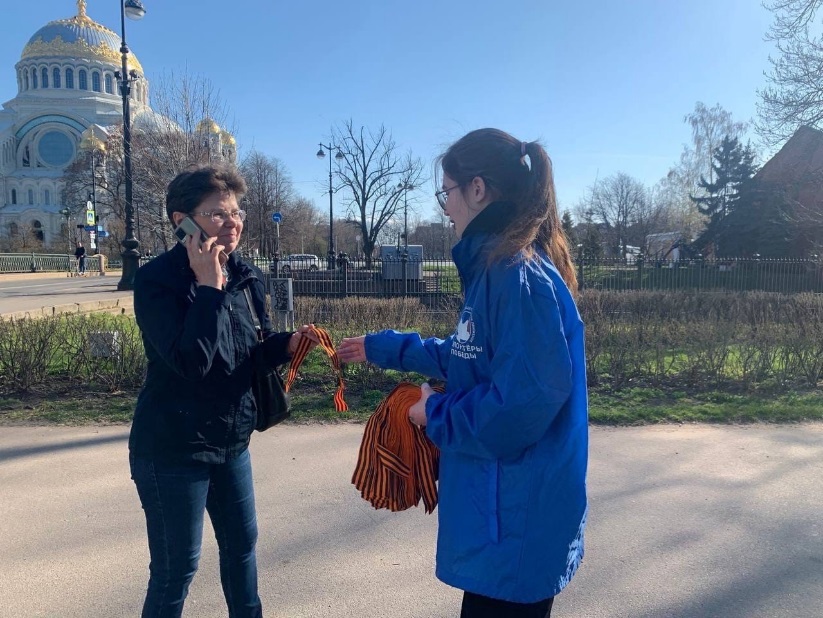 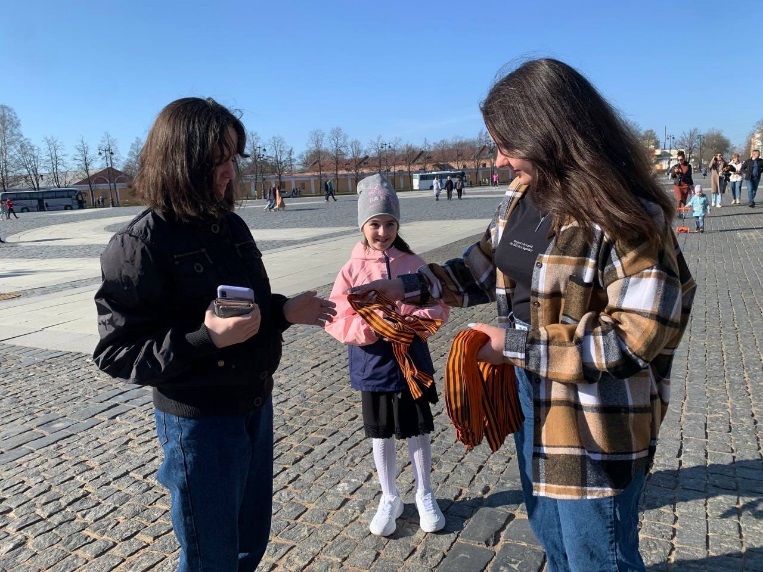 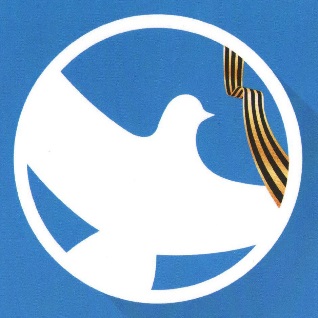 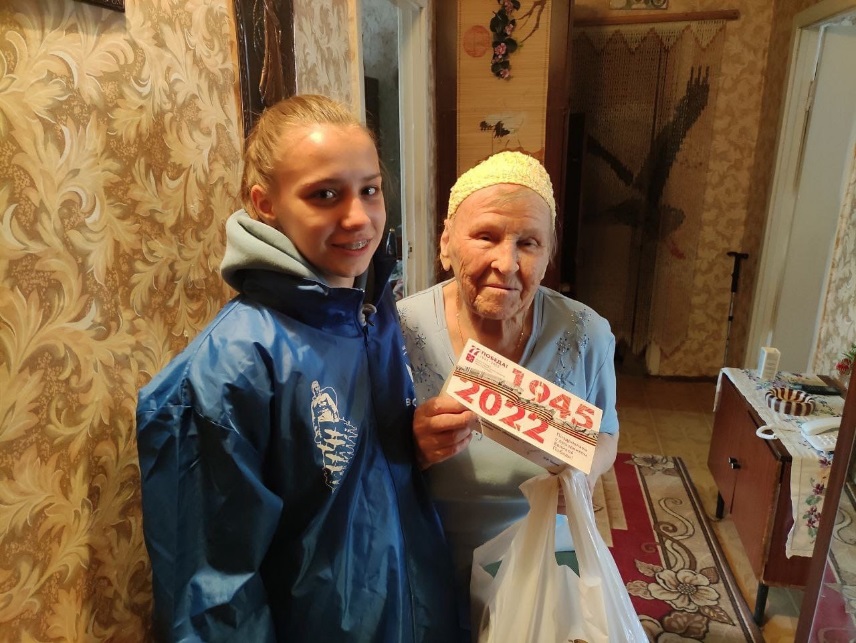 «ПОМОЩЬ ВЕТЕРАНАМ»
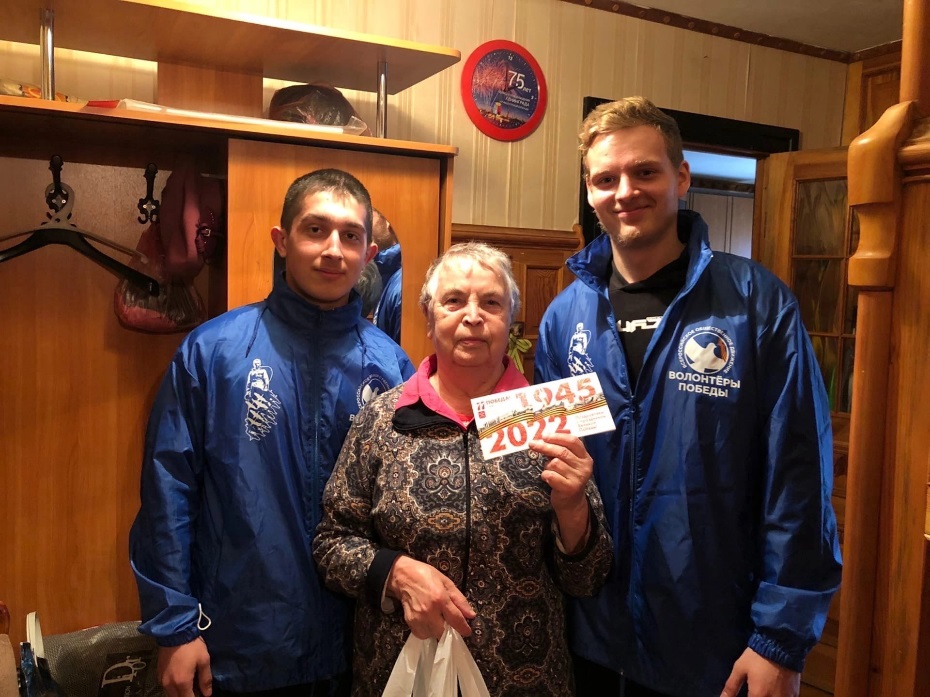 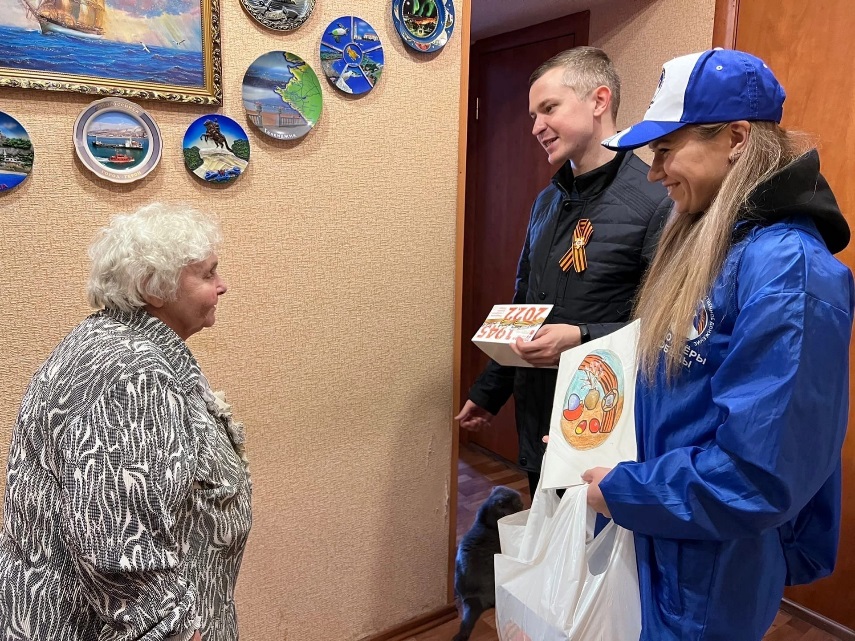 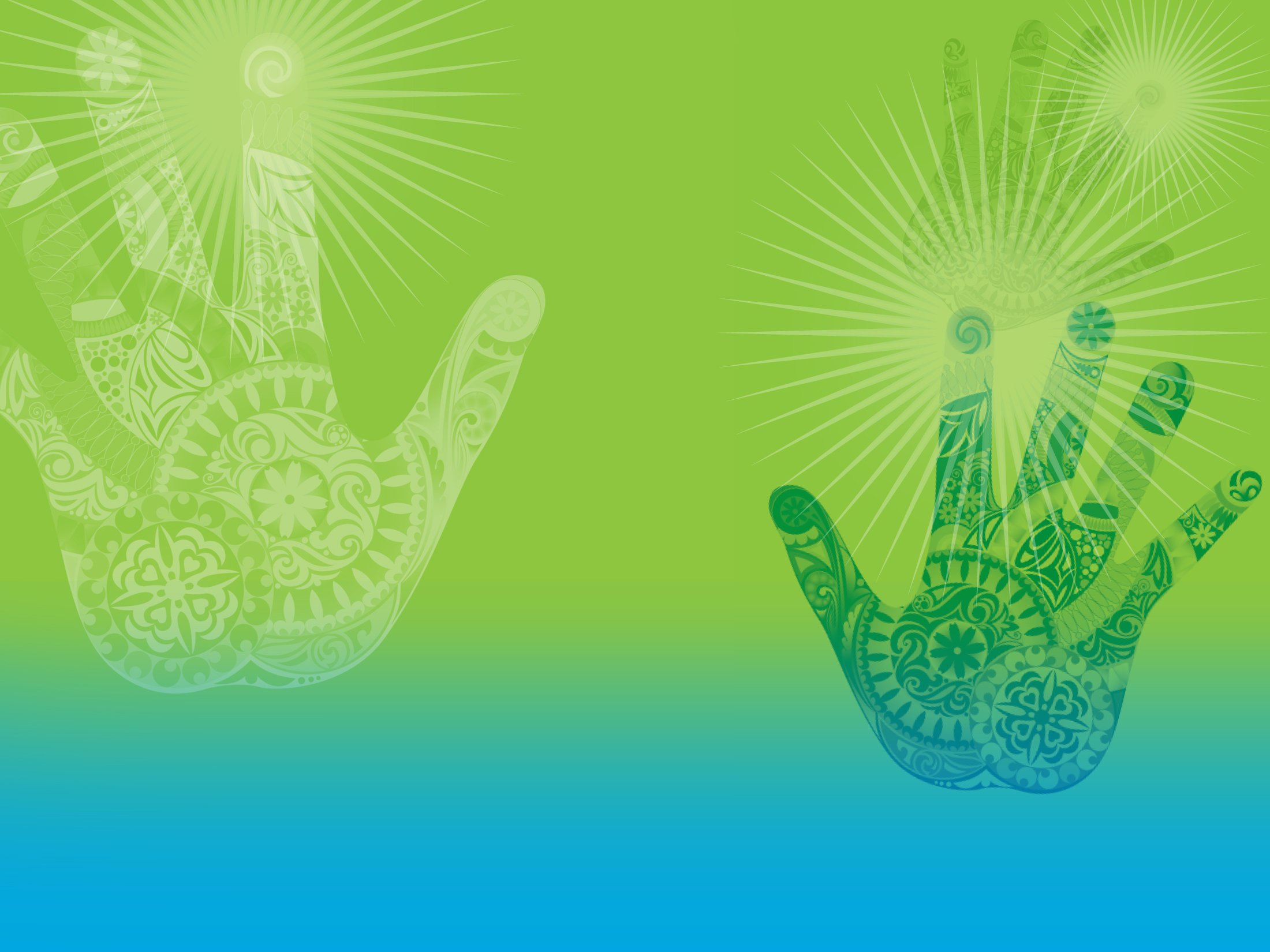 ДОБРОВОЛЬЧЕСКАЯ
ПРОФИЛАКТИЧЕСКАЯ
ДЕЯТЕЛЬНОСТЬ
СЕТЕВАЯ УЛИЧНАЯ АКЦИЯ 
«СИНЯЯ ПТИЦА – 
БЕЗОПАСНАЯ ТЕРРИТОРИЯ»
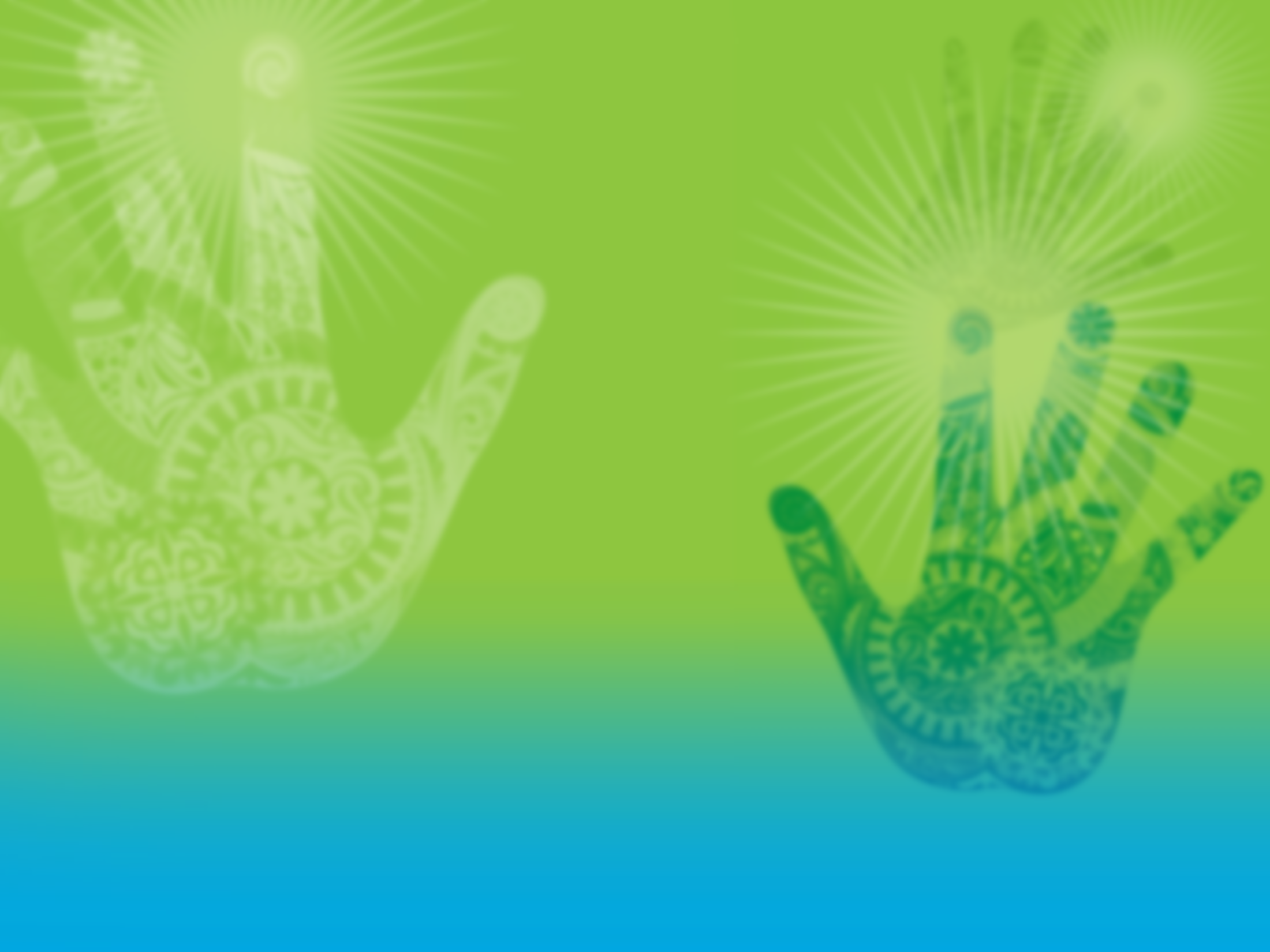 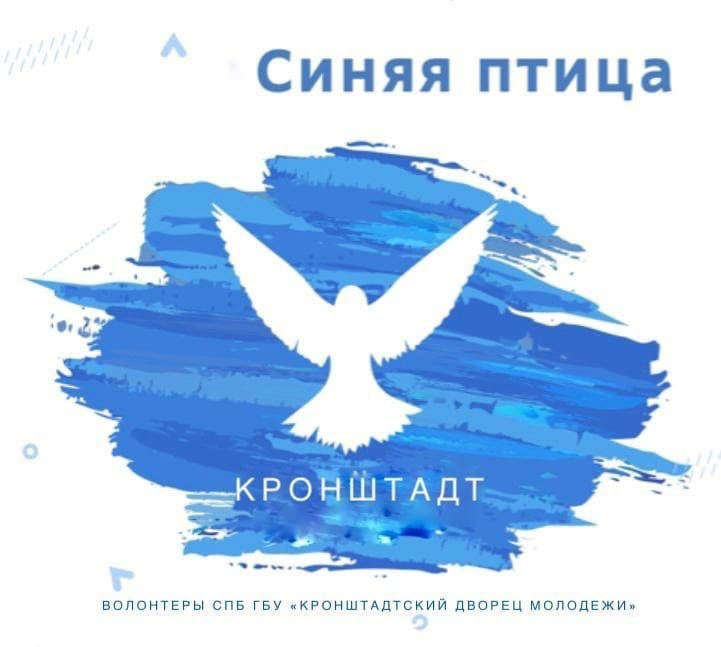 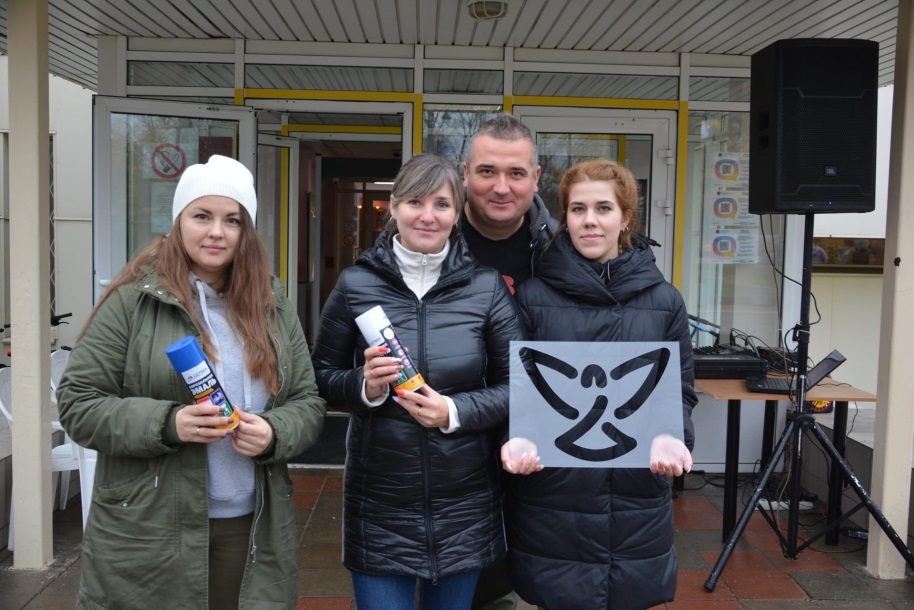 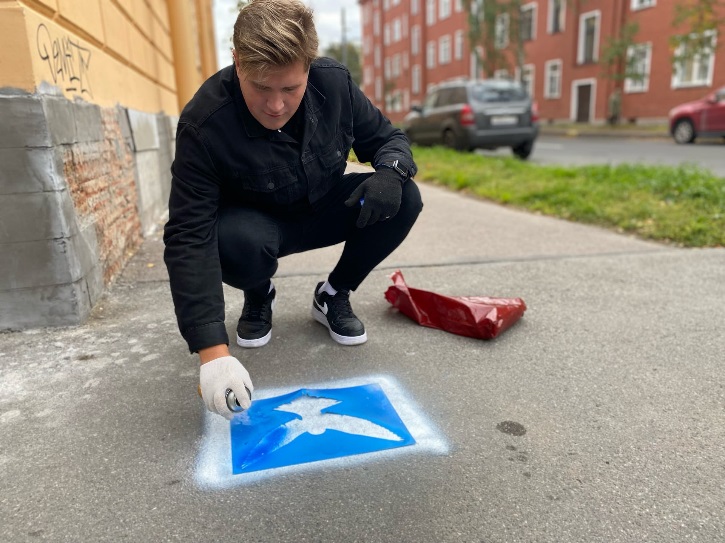 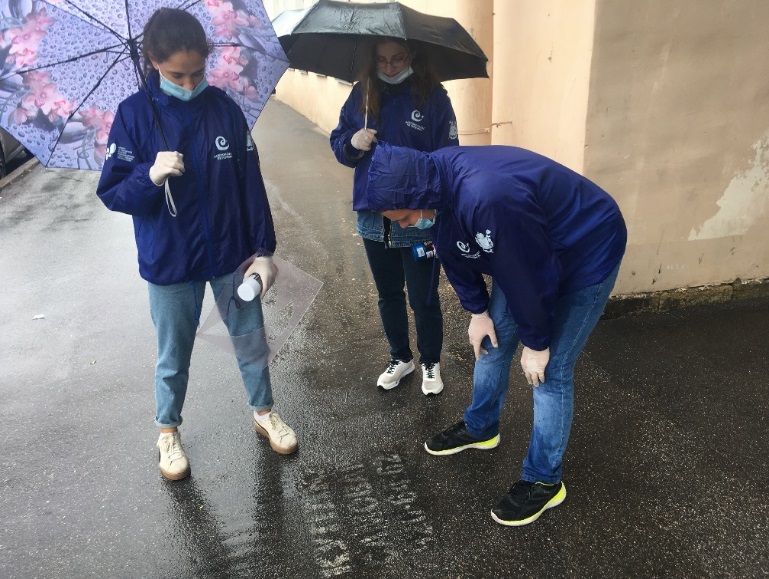 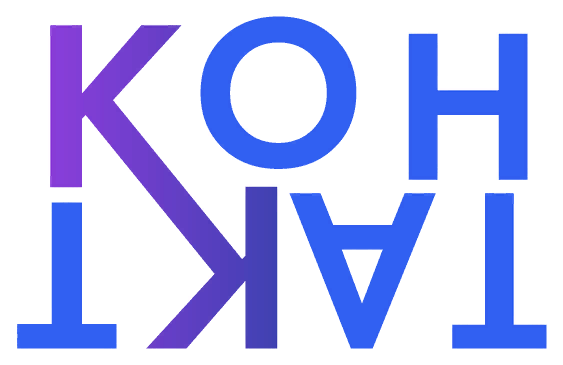 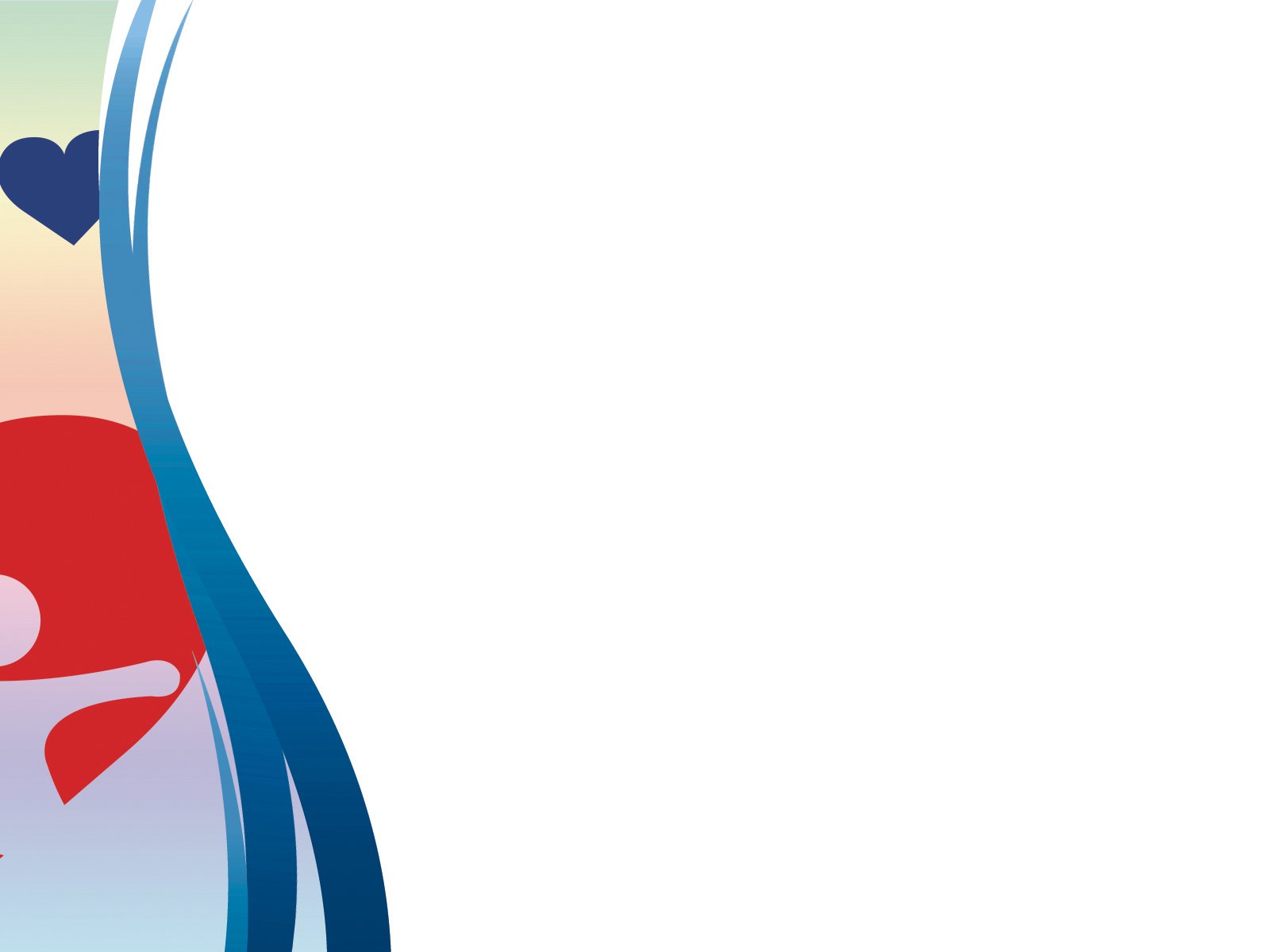 ТОРЖЕСТВЕННАЯ ЦЕРЕМОНИЯ НАГРАЖДЕНИЯ 
АКТИВНЫХ ДОБРОВОЛЬЦЕВ 
«Я- ДОБРОВОЛЕЦ»
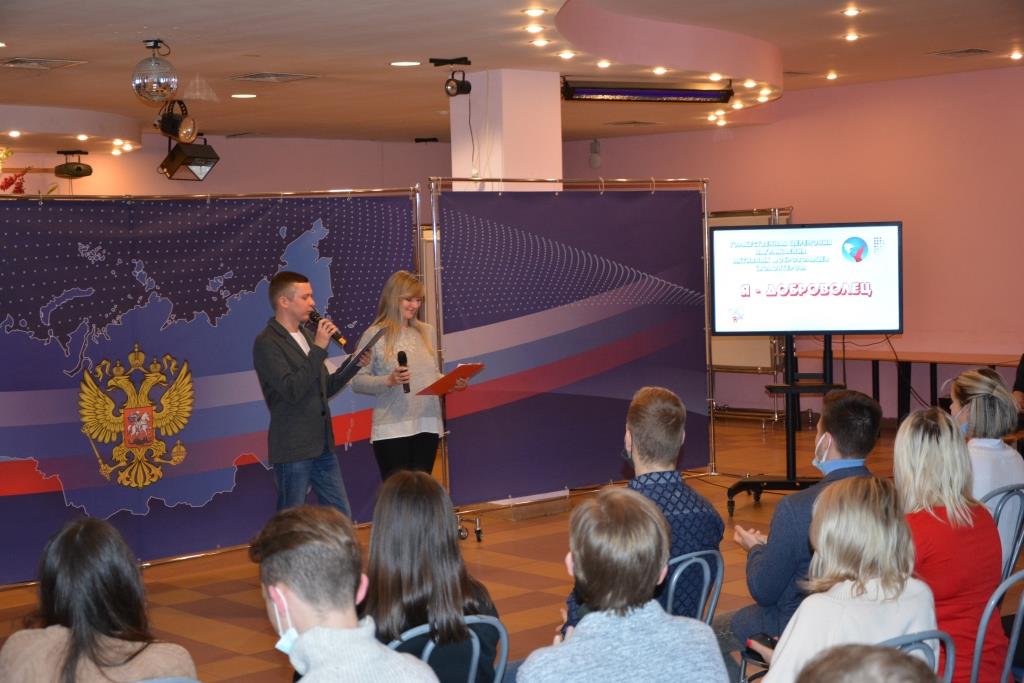 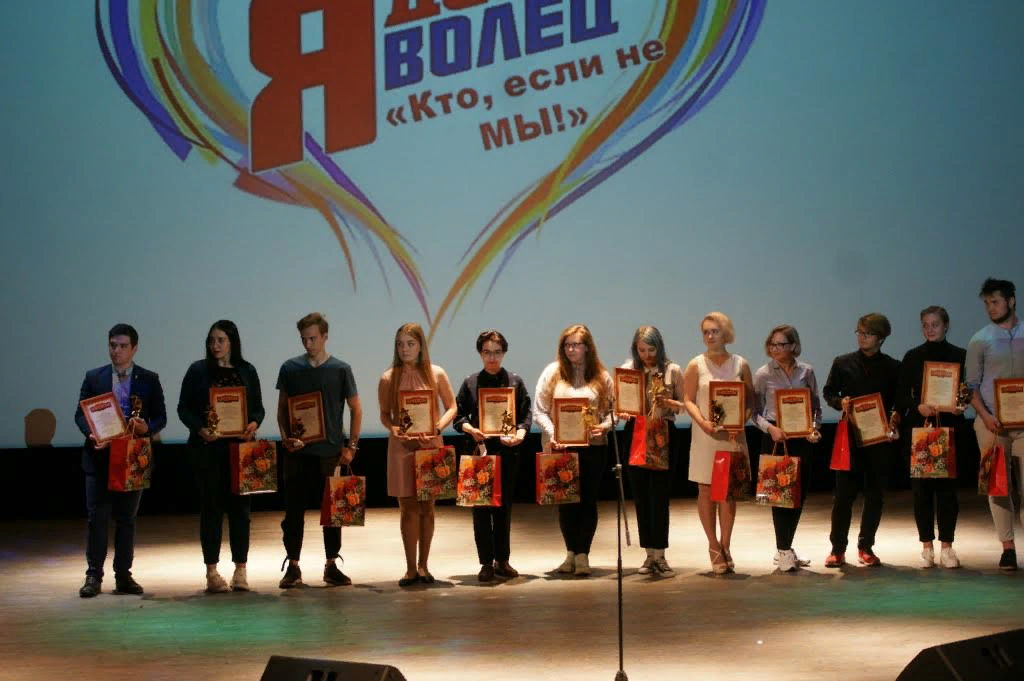